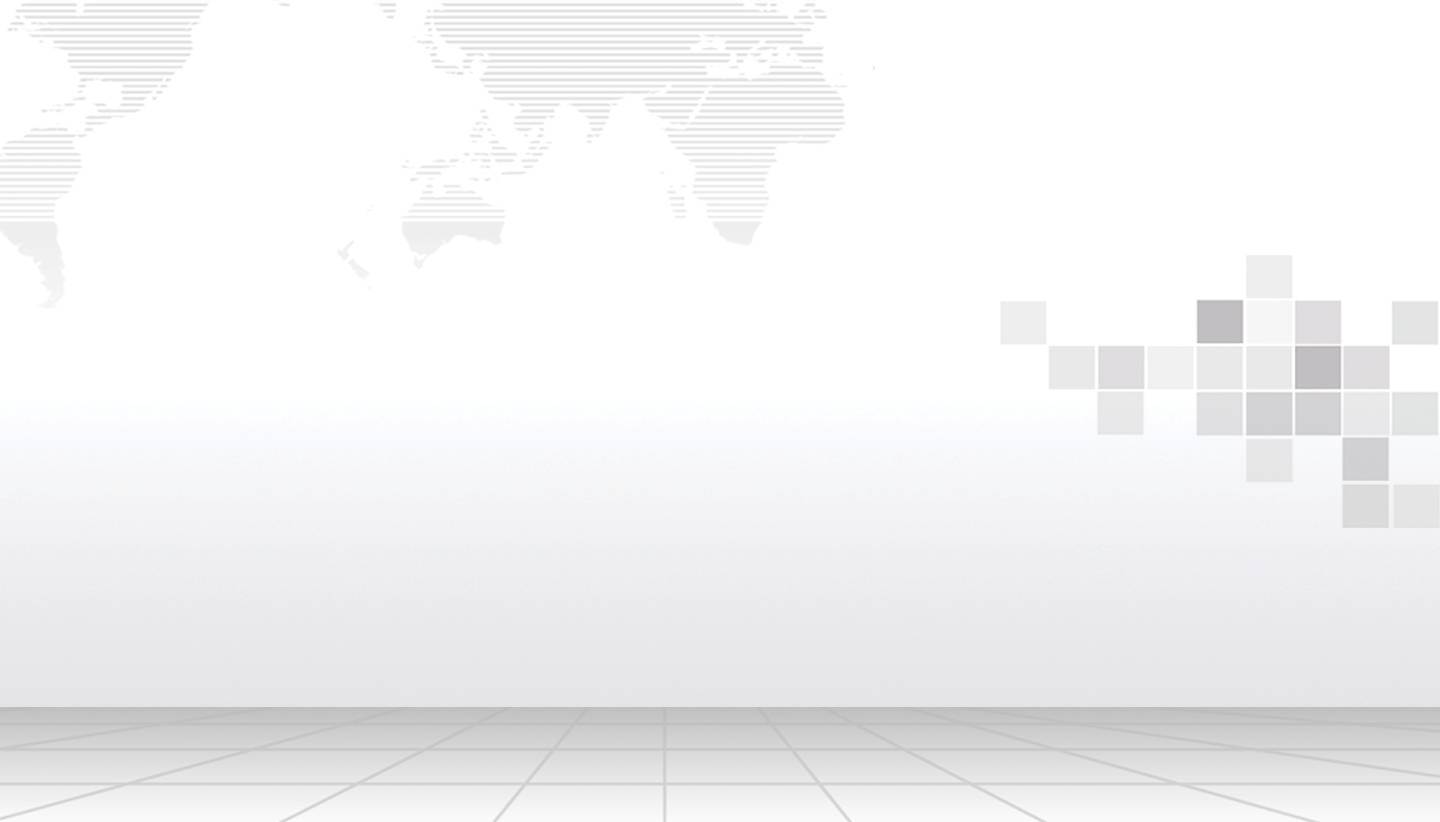 基本资料
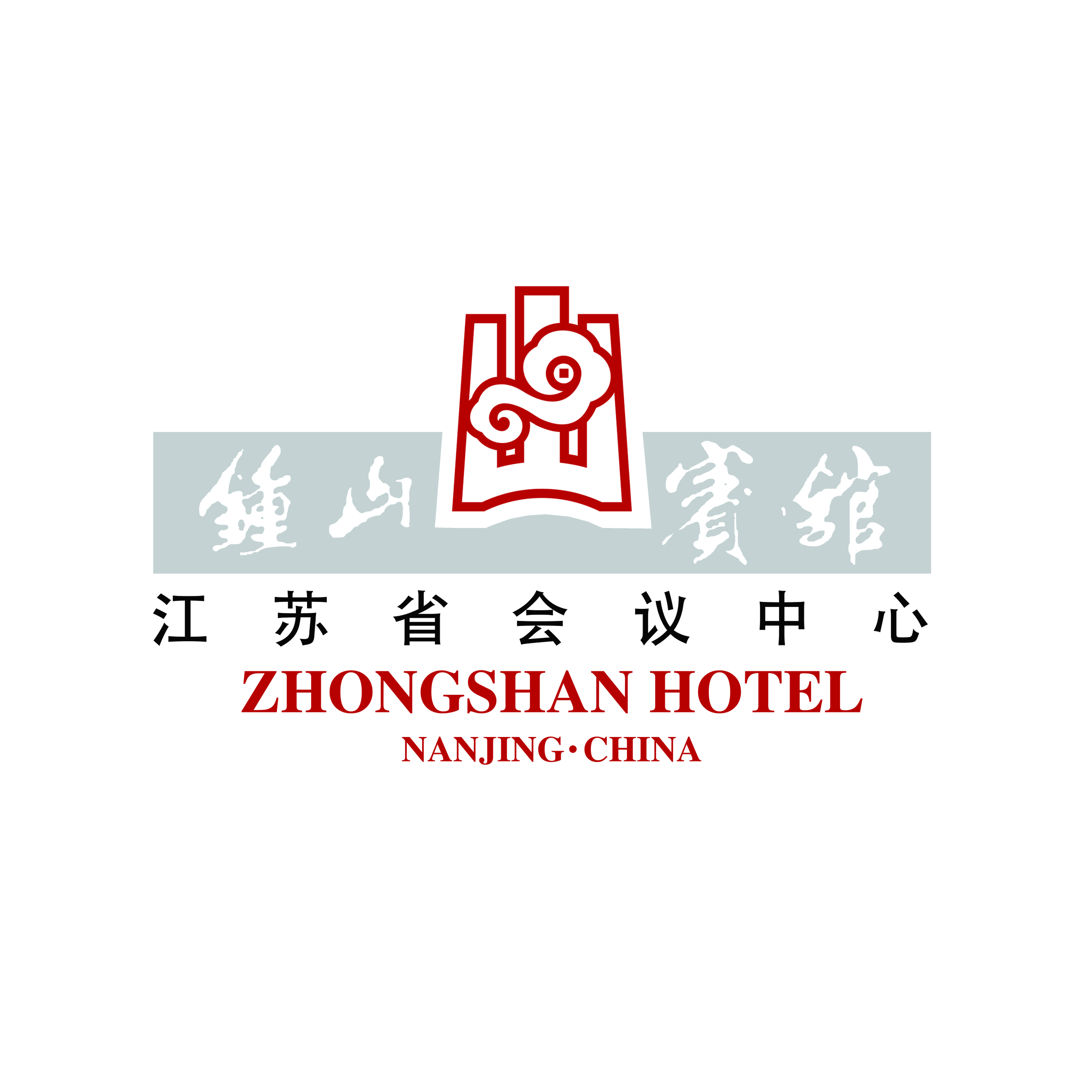 中文名称：江苏省会议中心（钟山宾馆）
English name：Jiangsu Conference Center（Zhongshan Hotel）
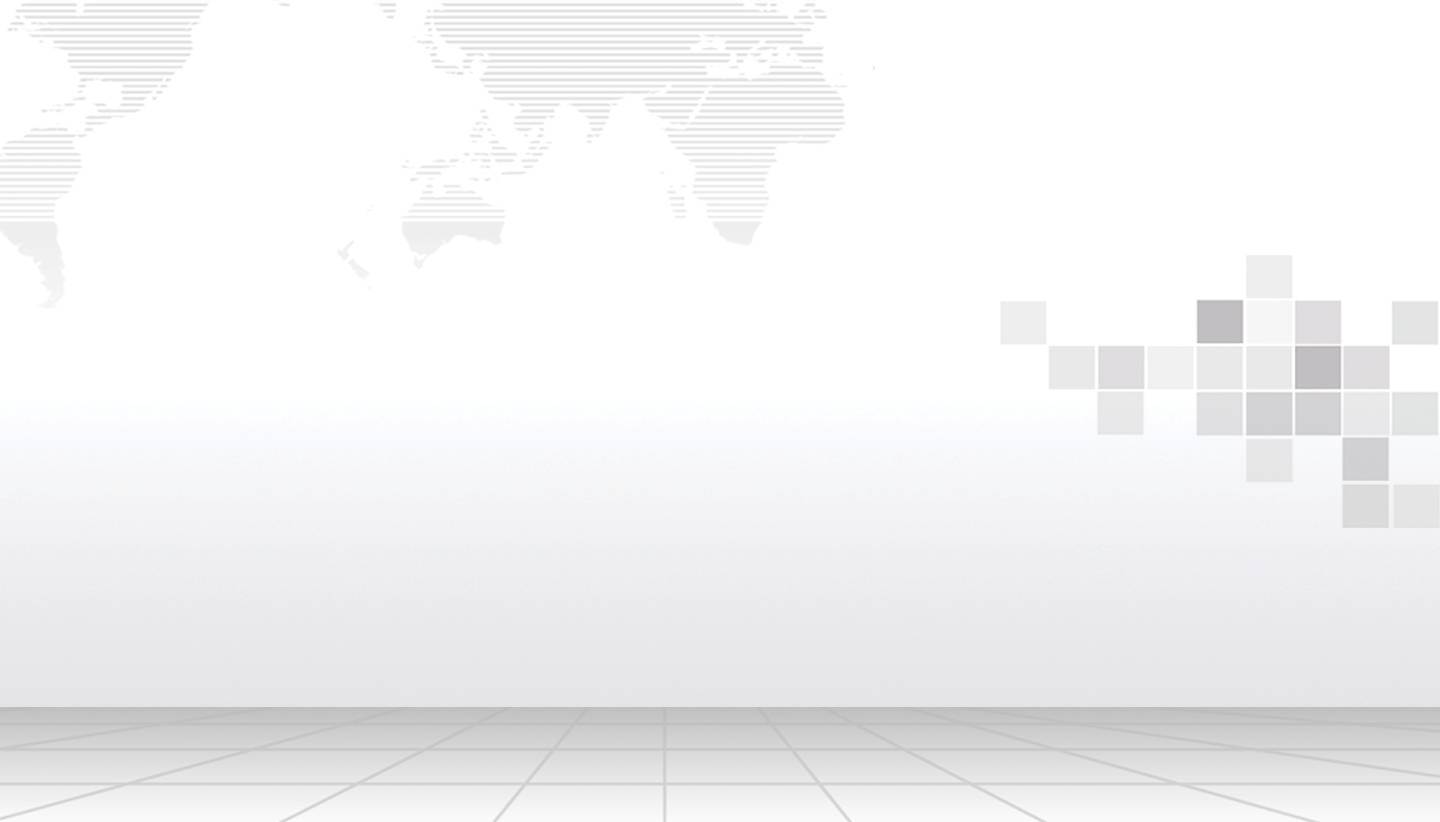 基本资料
江苏省会议中心（钟山宾馆）历史悠久，文化底蕴丰厚，是南京市区最具特色的仿古建筑园林式宾馆。宾馆隶属于江苏钟山宾馆集团有限公司，占地面积35500平方米，建筑面积56000平方米，拥有高星级标准装修的主楼、贵宾楼客房581间套，餐位1800余个，可容纳20-673人的会议场所30余个，室内游泳池、健身、桑拿、棋牌室等休闲设施和购物、洗涤等配套服务一应俱全，并设有300余个车位的大型停车场，是江苏省规模最大的宾馆之一。
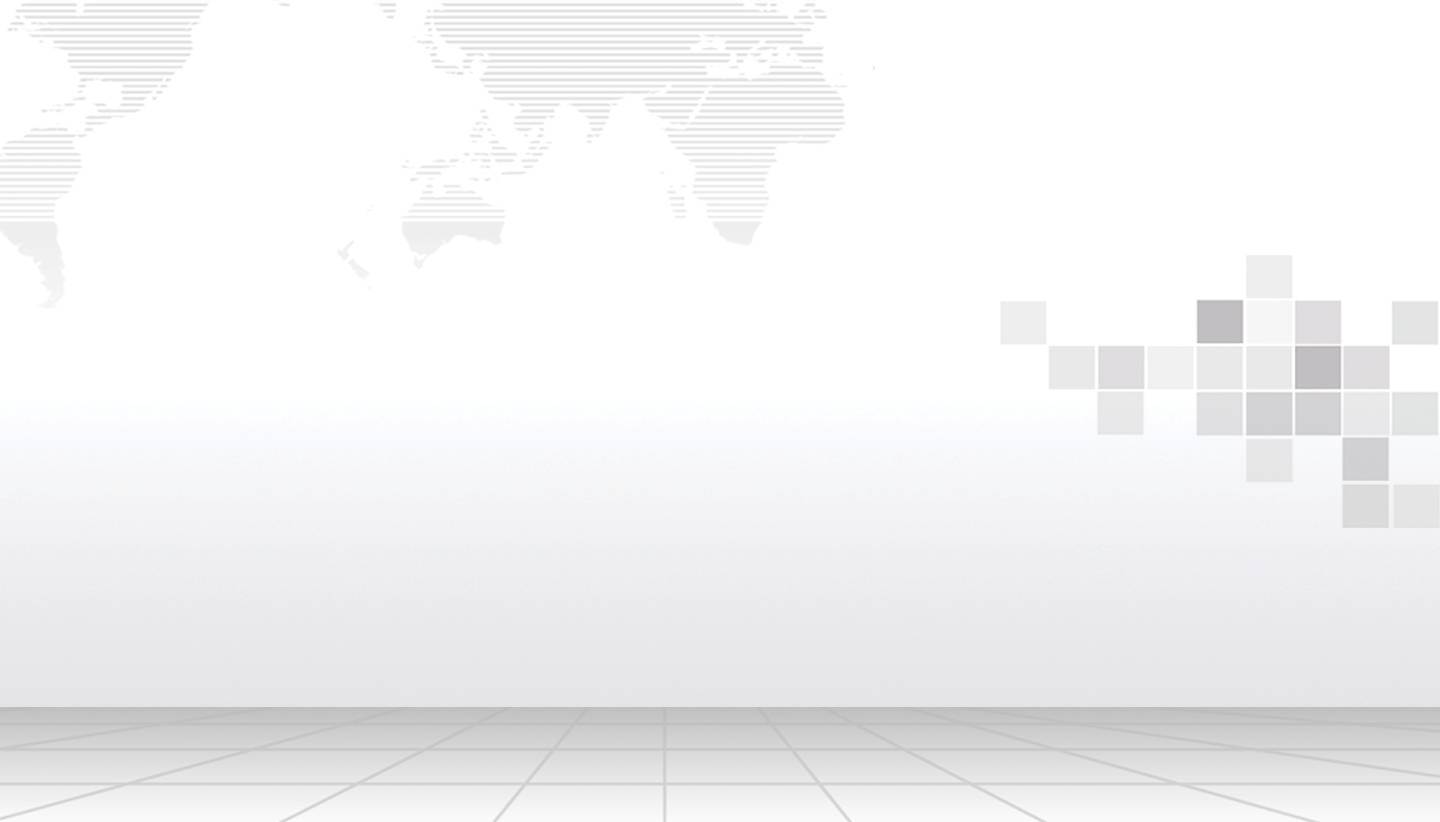 基本资料
江苏省会议中心环境优美、交通便利。多年来，承办过众多国内外大型会议和重要活动，积累了丰富的接待经验。现正致力于打造全国知名会议品牌酒店，是您在南京市办会的首选之地。
江苏省会议中心（钟山宾馆）先后获得“江苏省文明单位” “中国最具规模的会议酒店30强”“中国十大品牌会议酒店” “中国最佳会议酒店”“中国优秀会议酒店”“会议产业年度华表奖”“品牌中国金谱奖”“江苏省餐饮业十佳婚宴酒店”等称号，是江苏省最具实力的会议型酒店之一。
院内三座仿古建筑曾经是“励志社”旧址所在地，是全国重点文物保护单位。
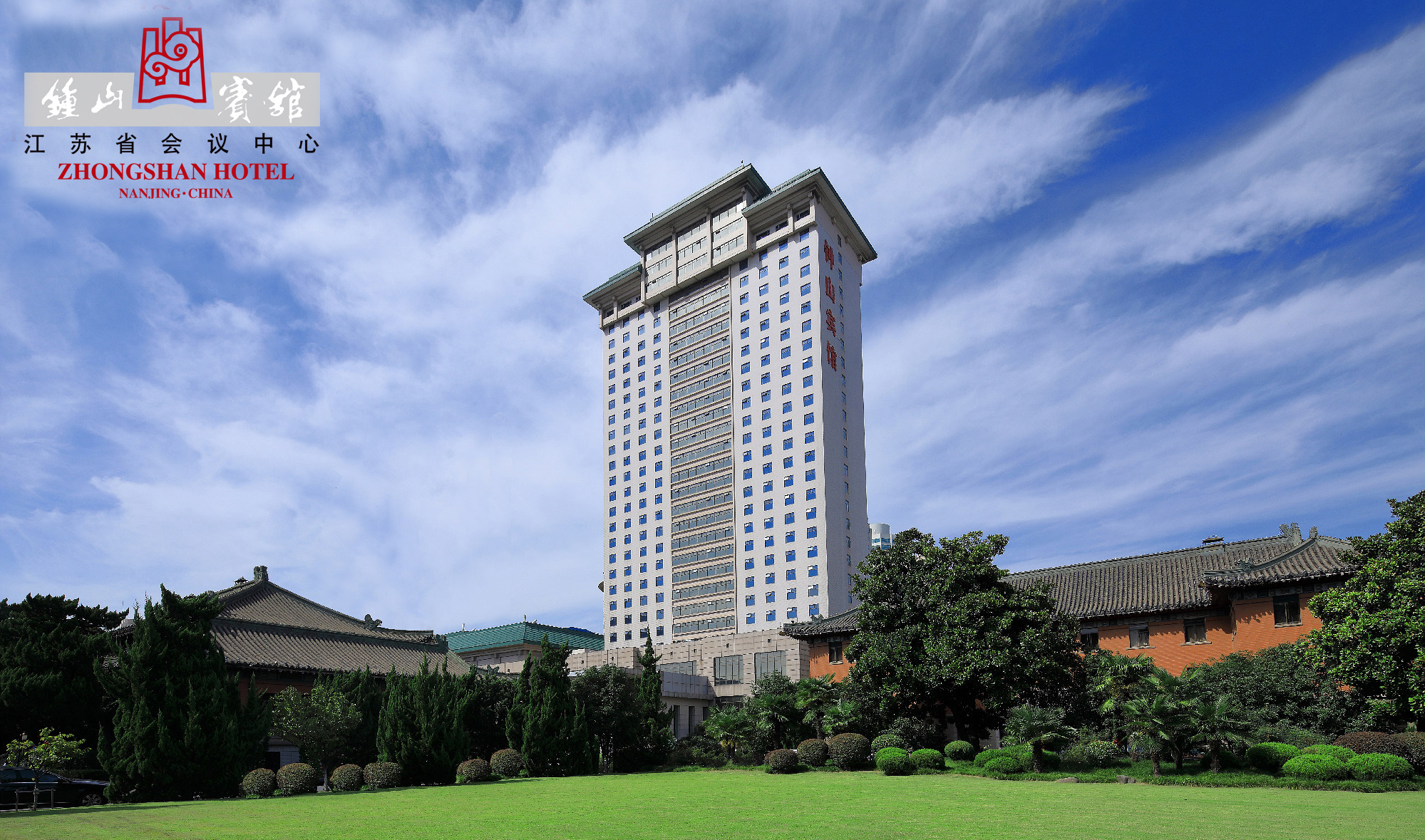 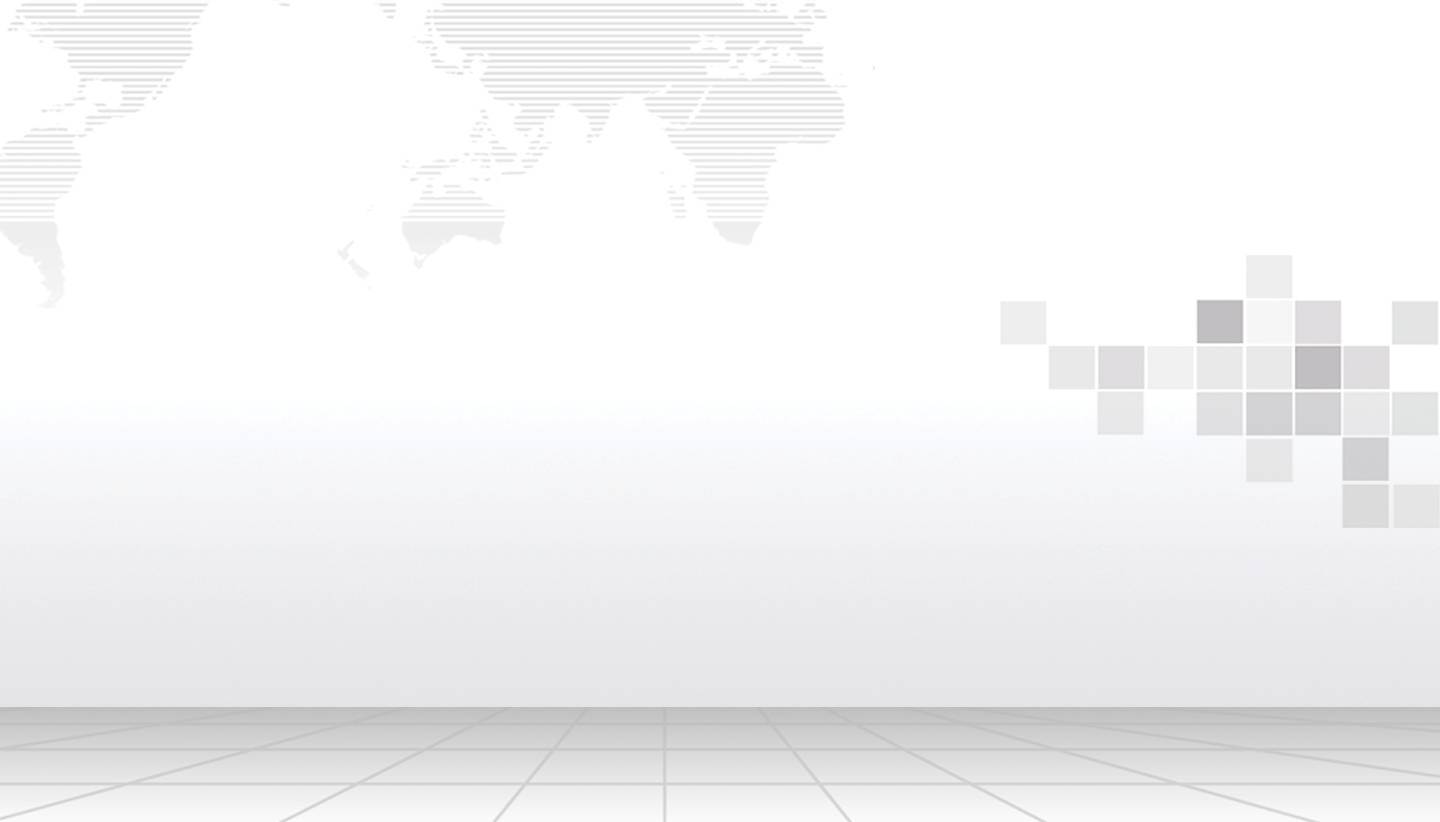 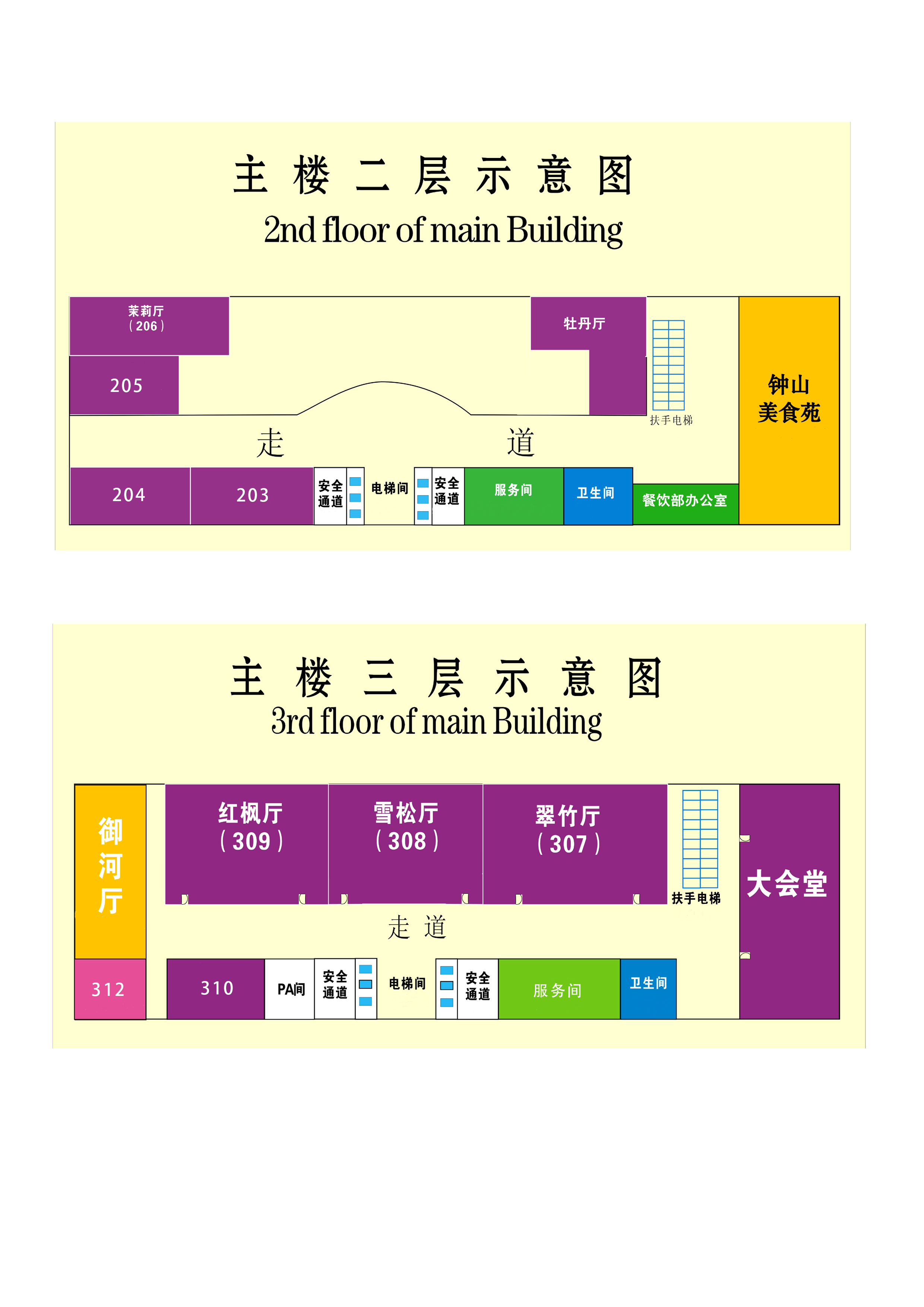 基本资料
主楼二层/三层平面图
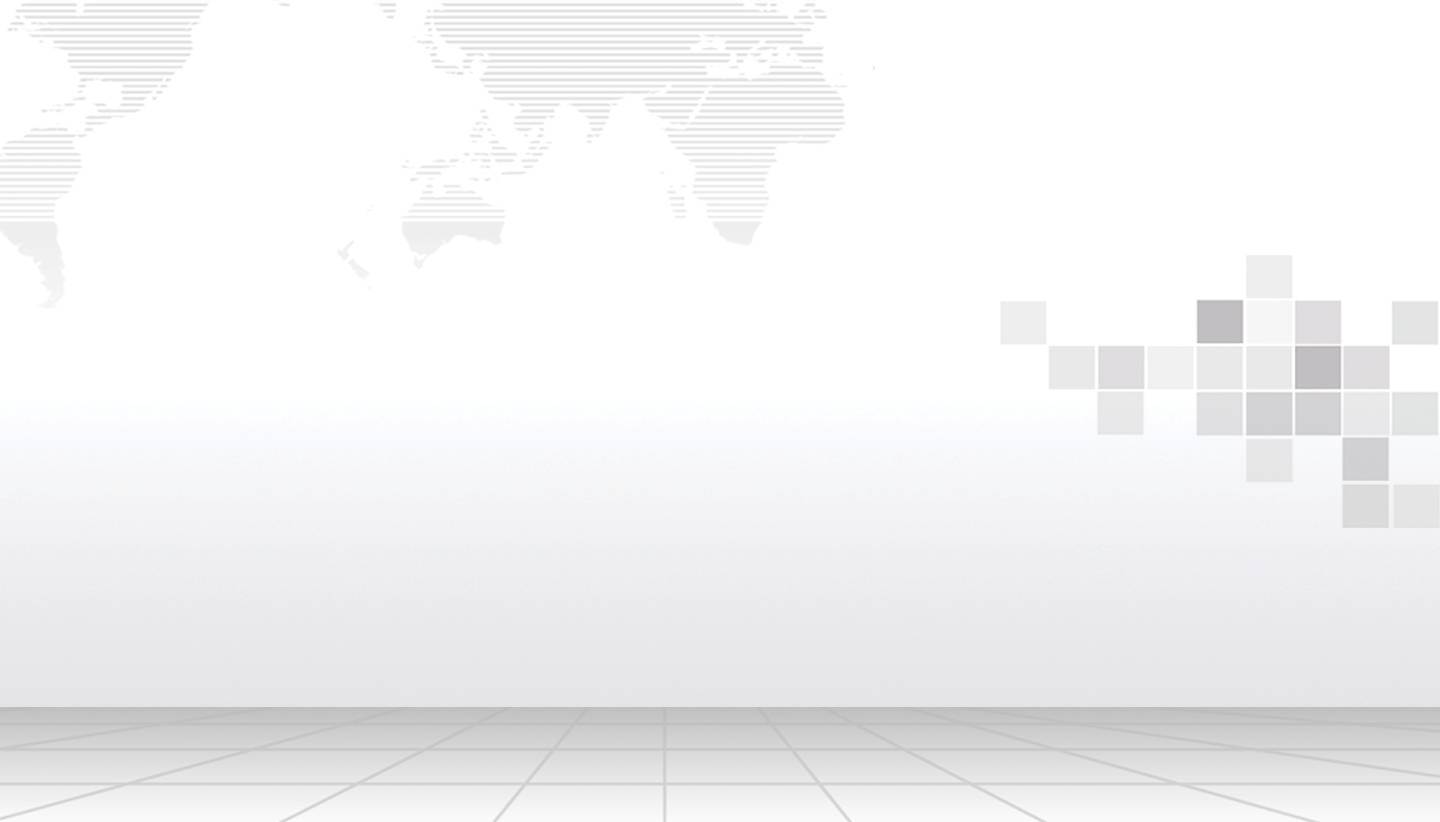 基本资料
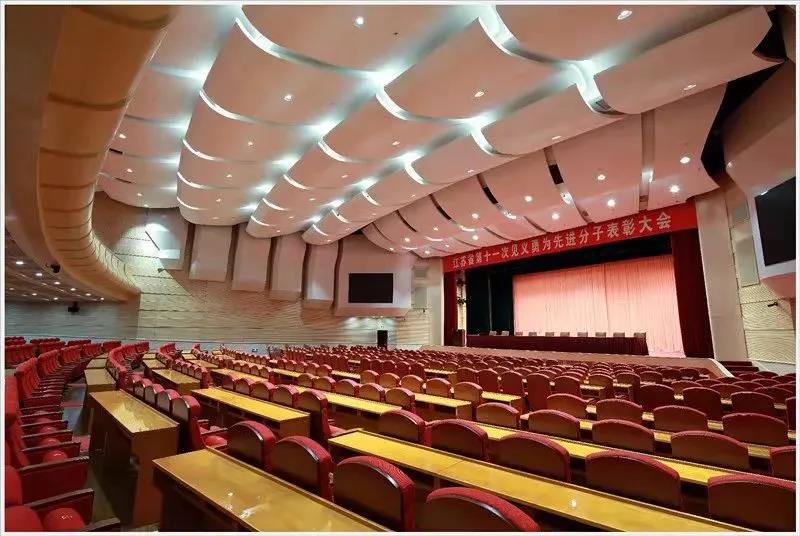 大会堂
会场面积：825㎡
容纳人数：720人
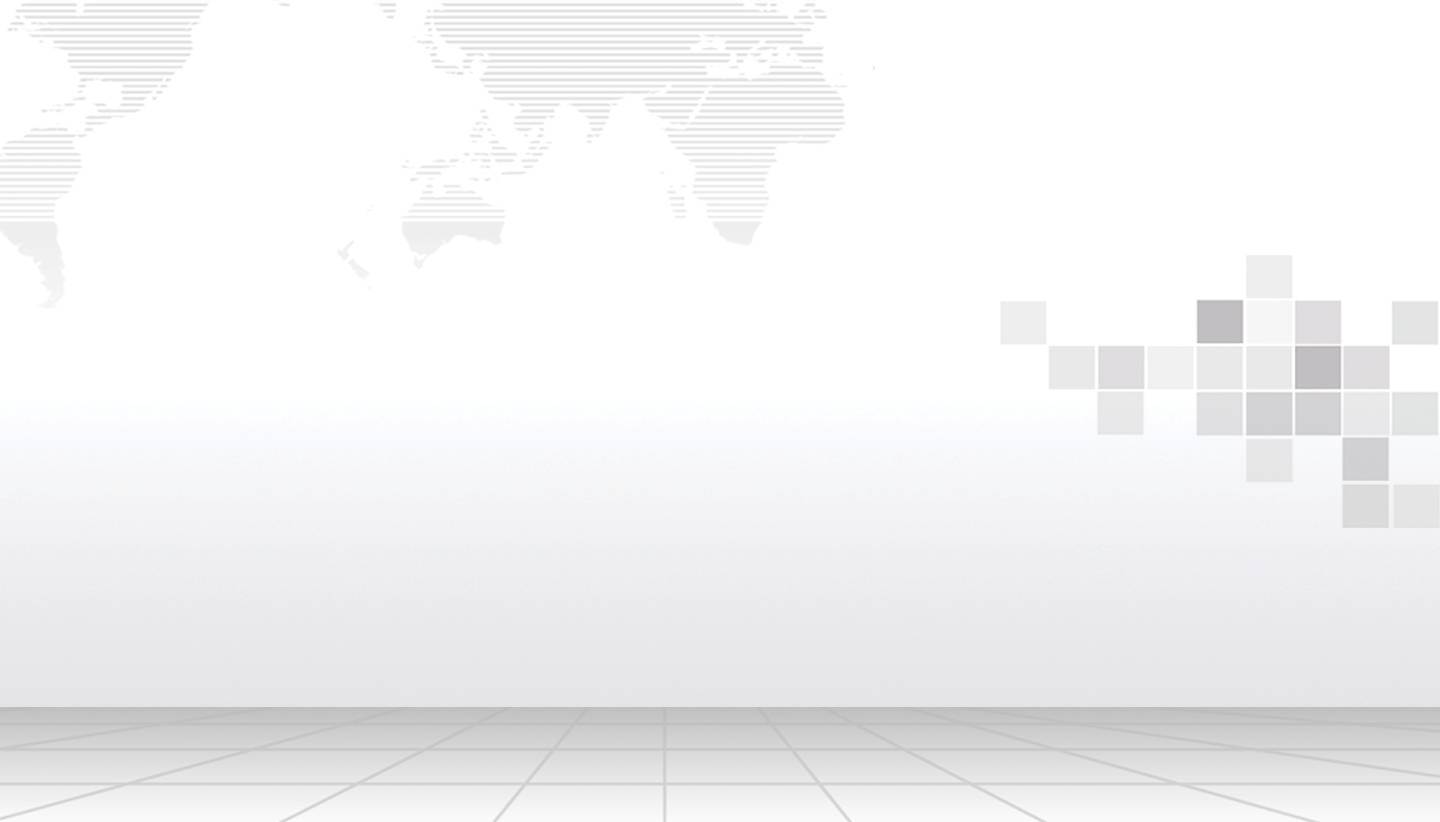 基本资料
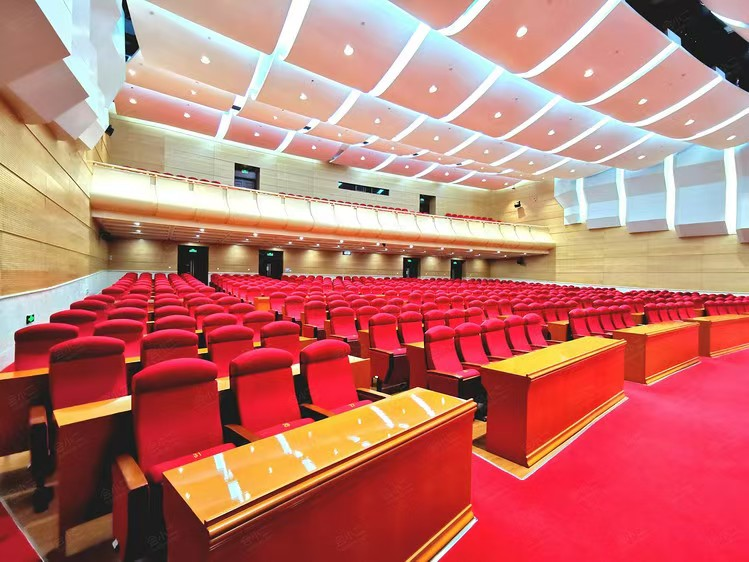 大会堂
会场面积：825㎡
容纳人数：720人
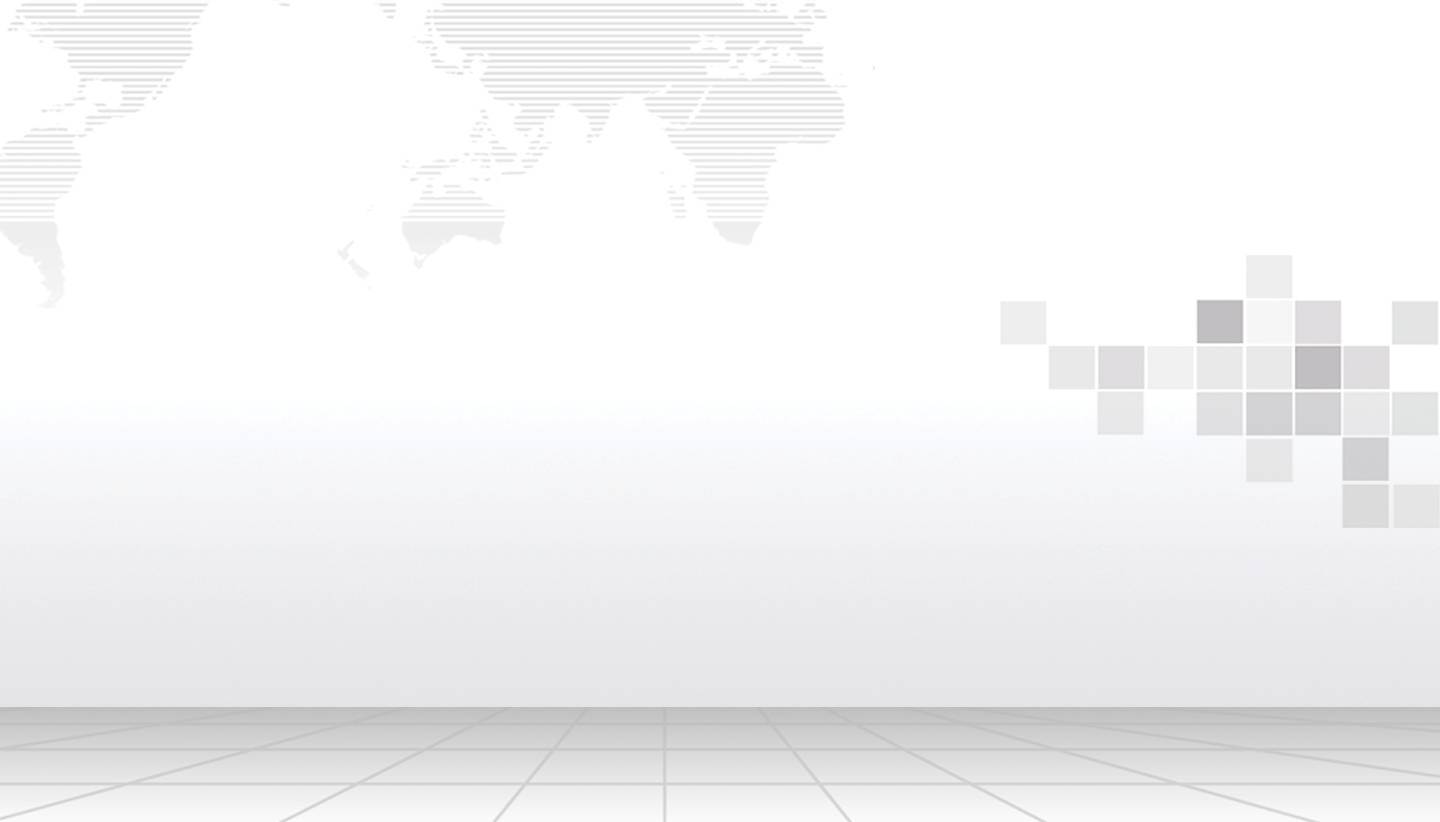 基本资料
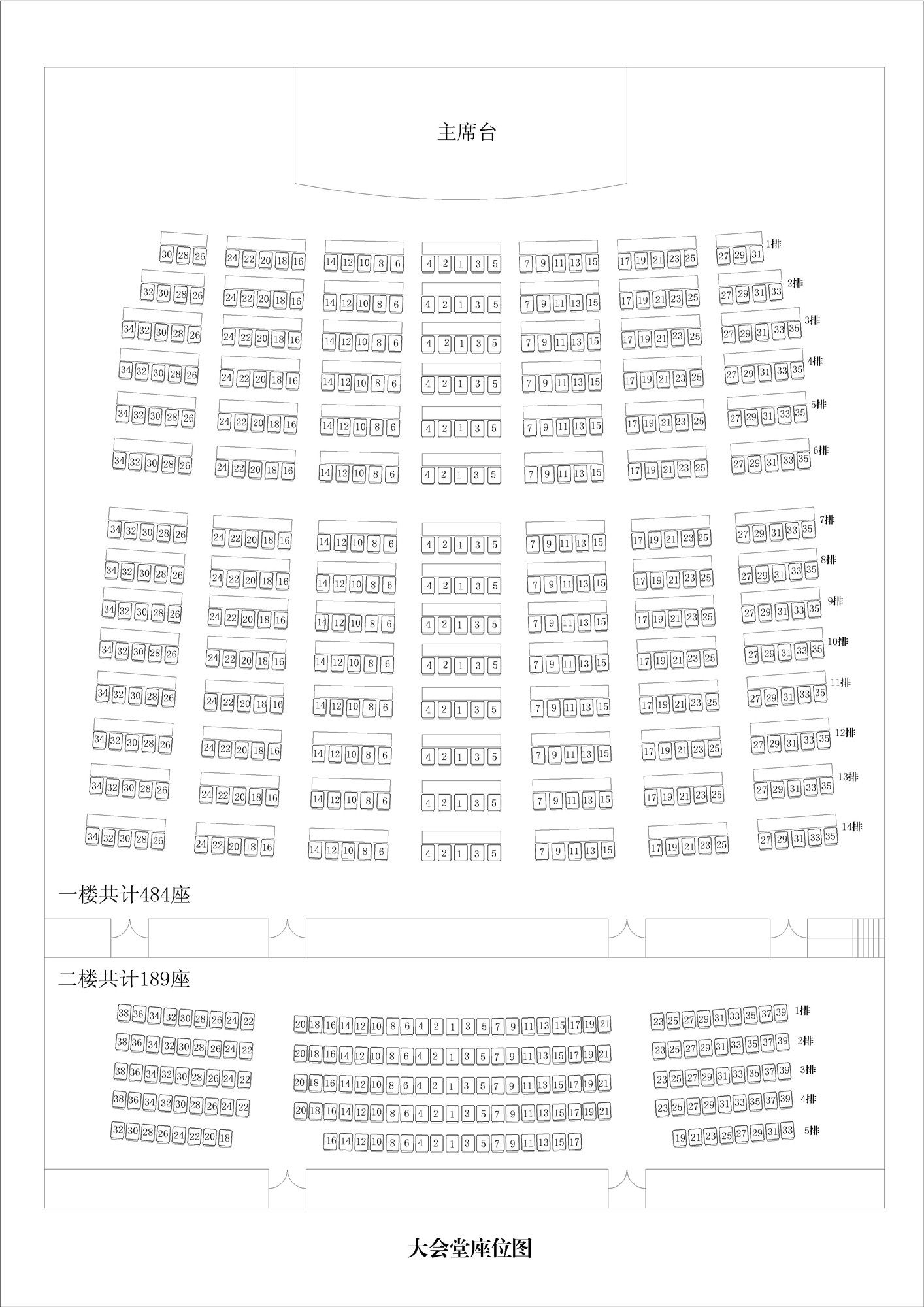 大会堂座位图
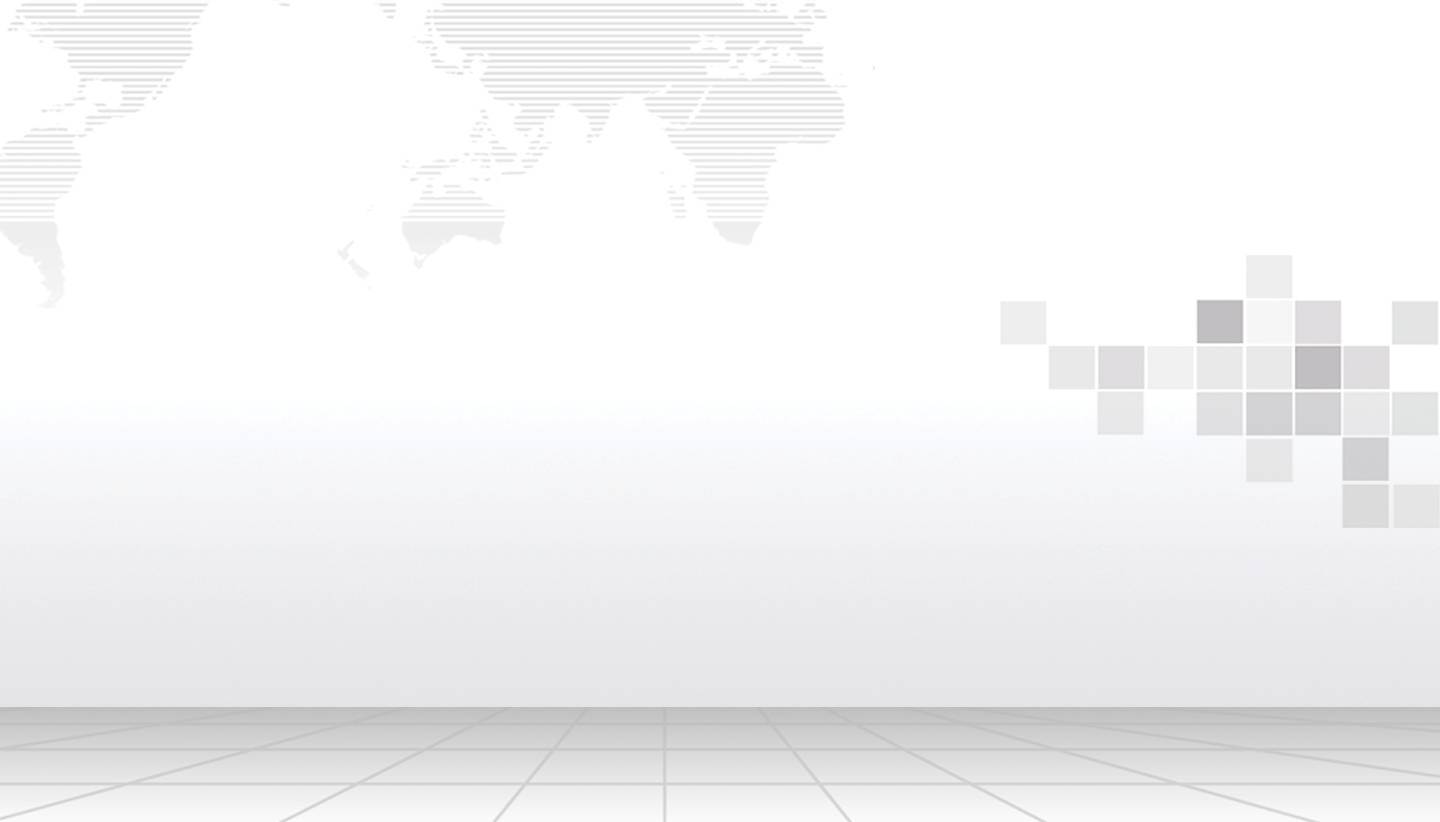 基本资料
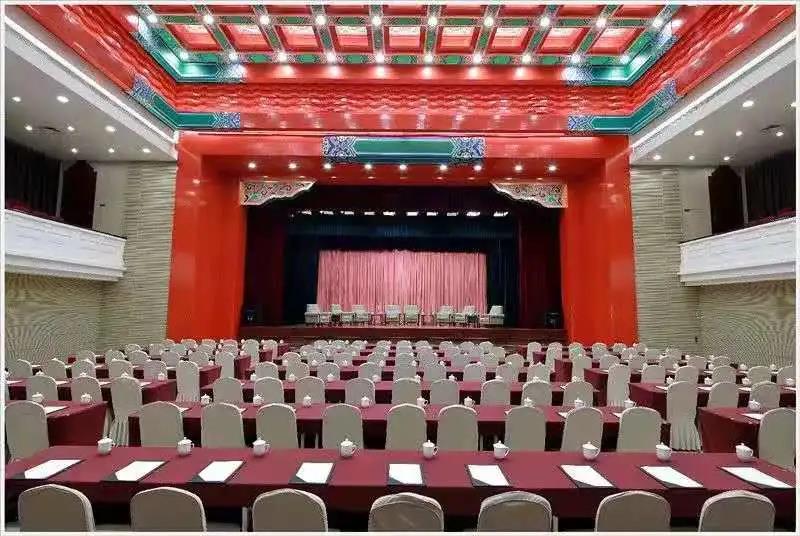 黄埔厅
会场面积：432㎡
容纳人数：160-360人
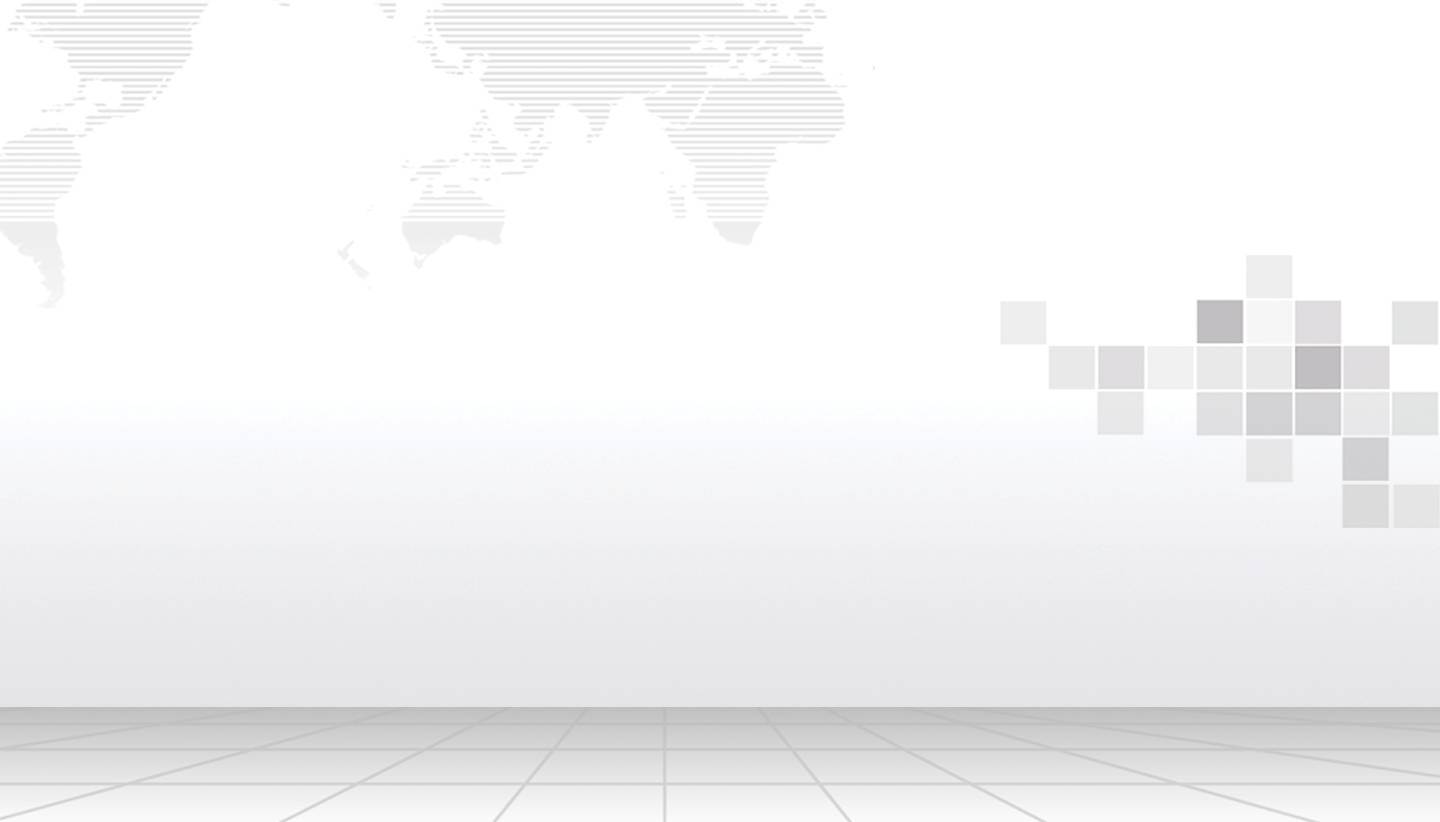 基本资料
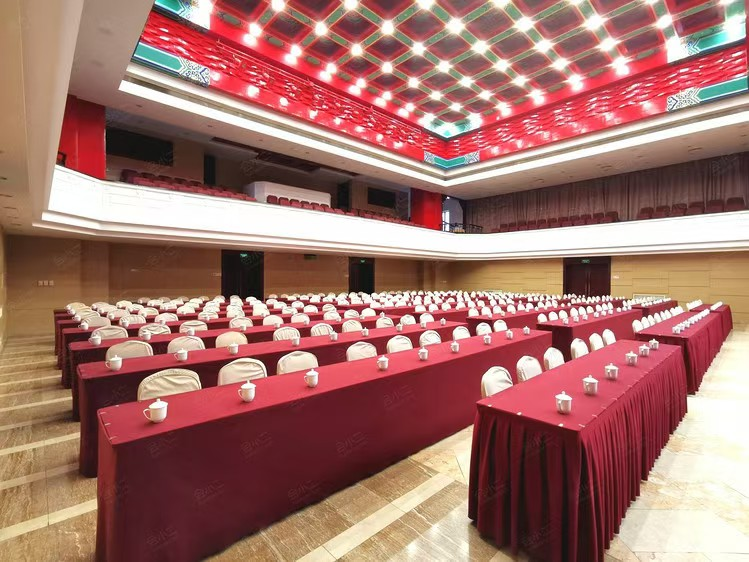 黄埔厅
会场面积：432㎡
容纳人数：160-360人
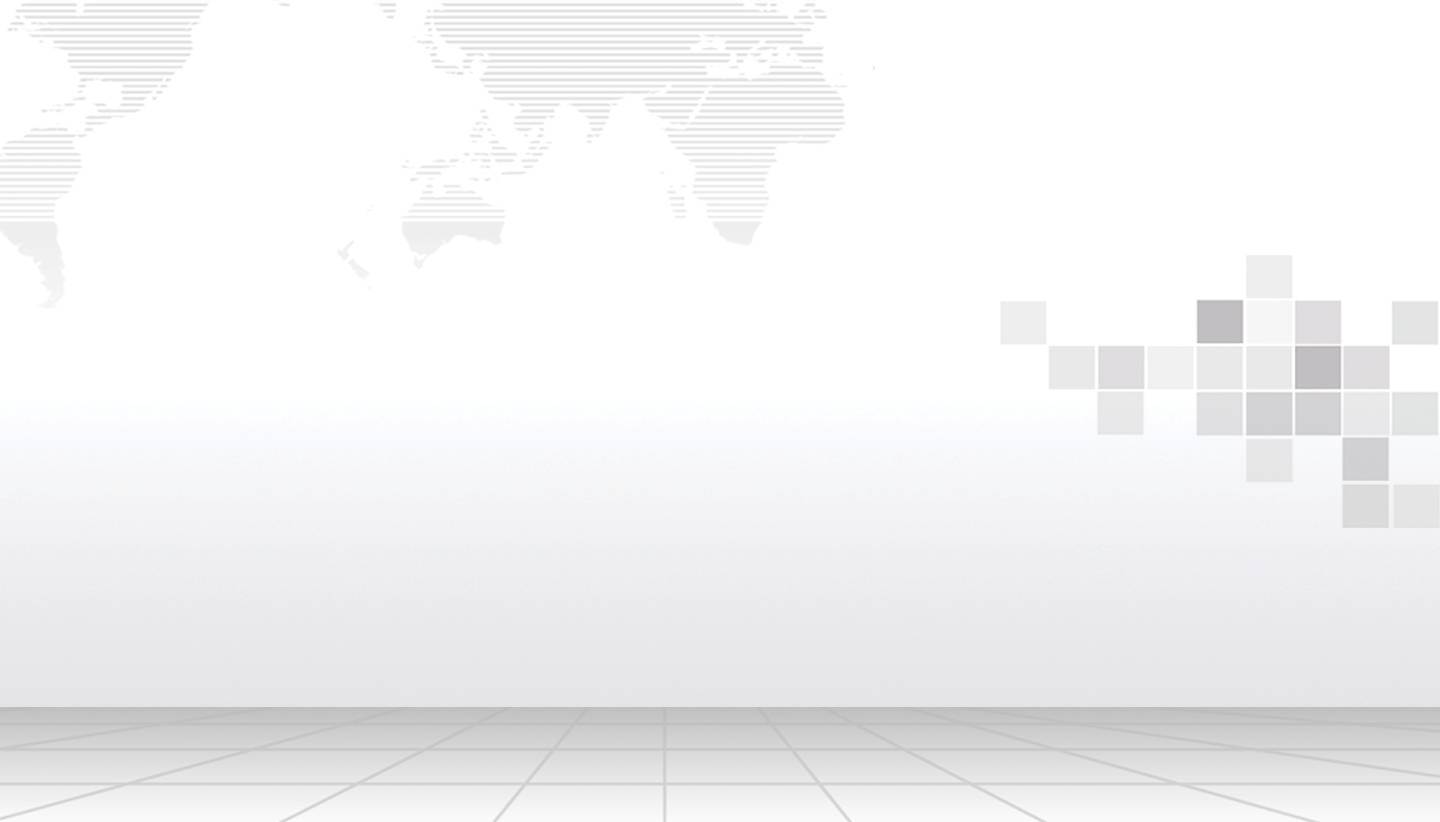 基本资料
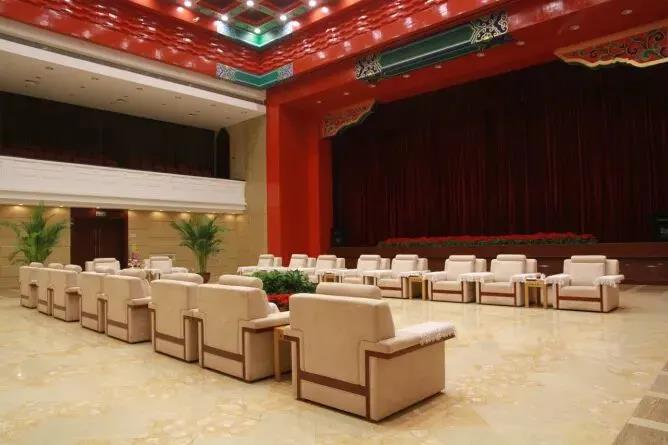 黄埔厅
会场面积：432㎡
容纳人数：160-360人
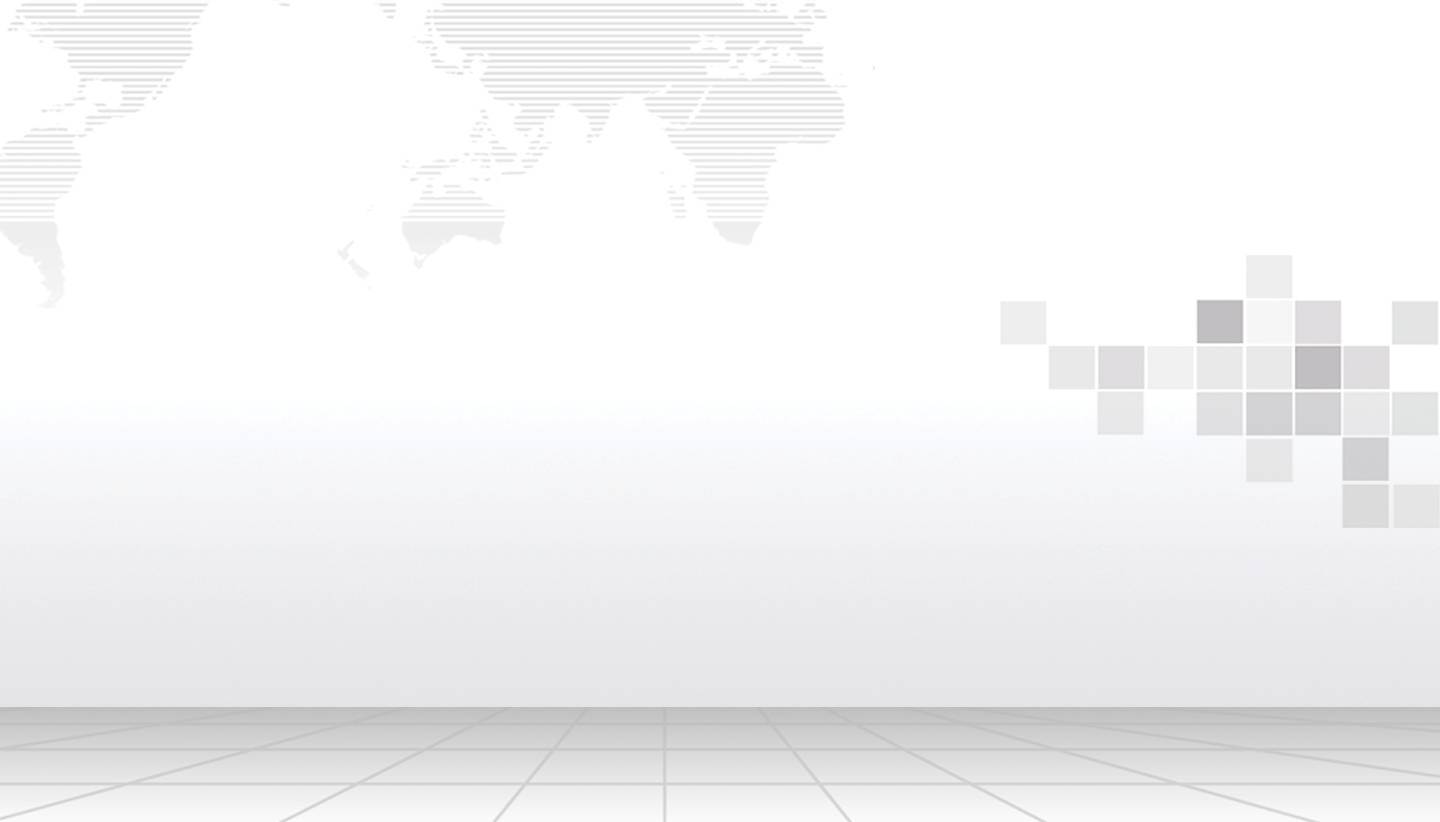 基本资料
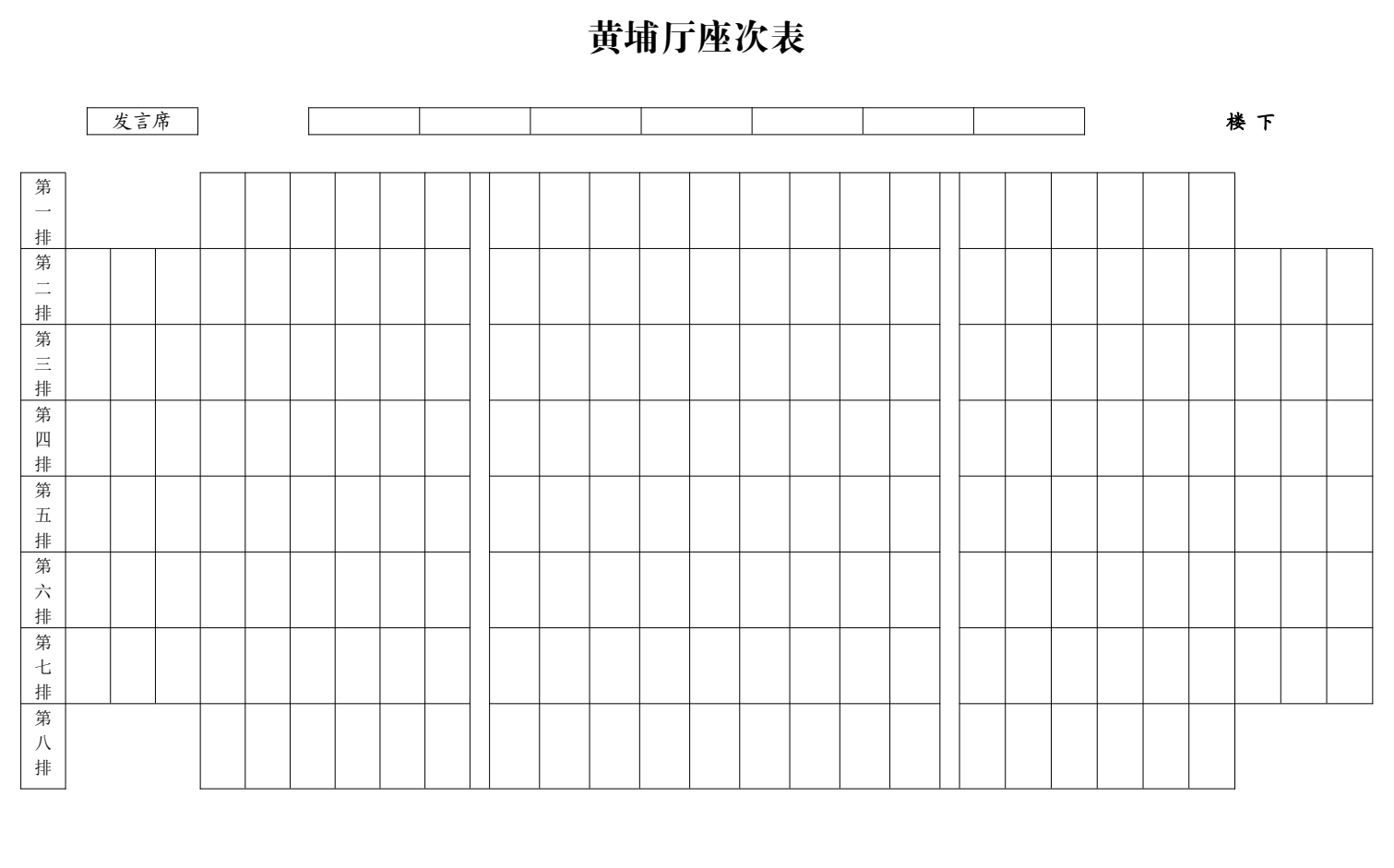 黄埔厅座位图
一楼
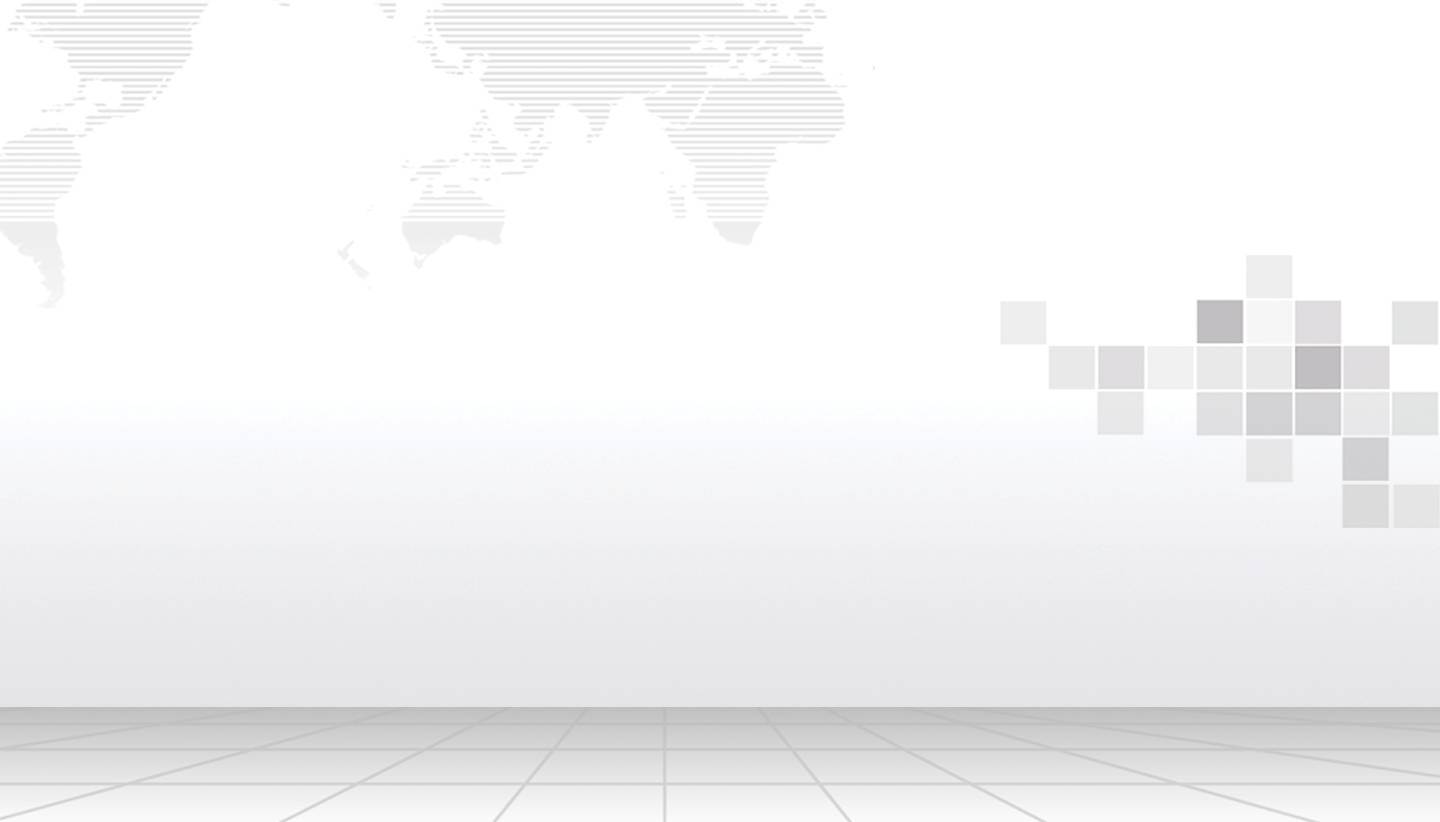 基本资料
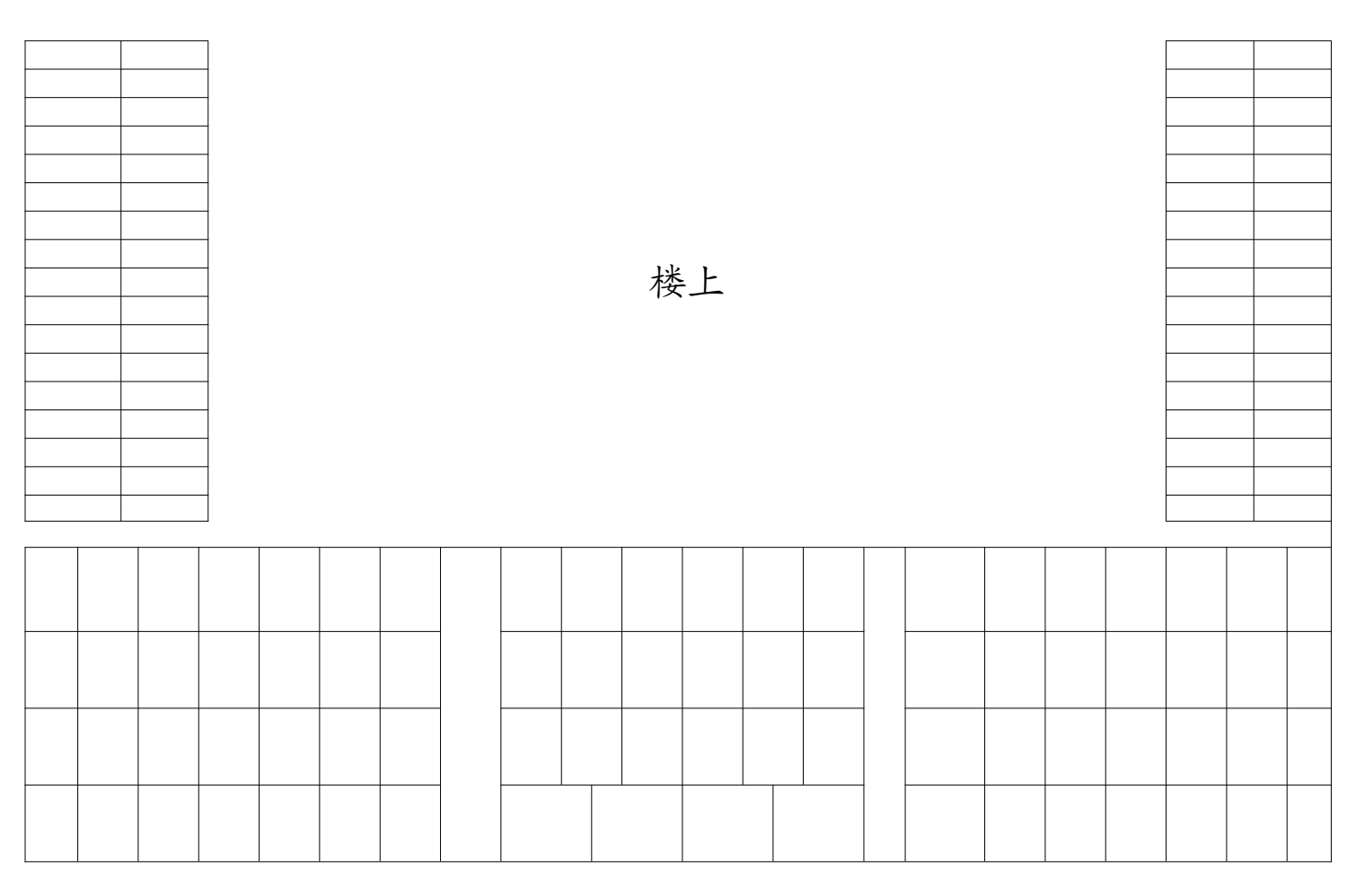 黄埔厅座位图
二楼
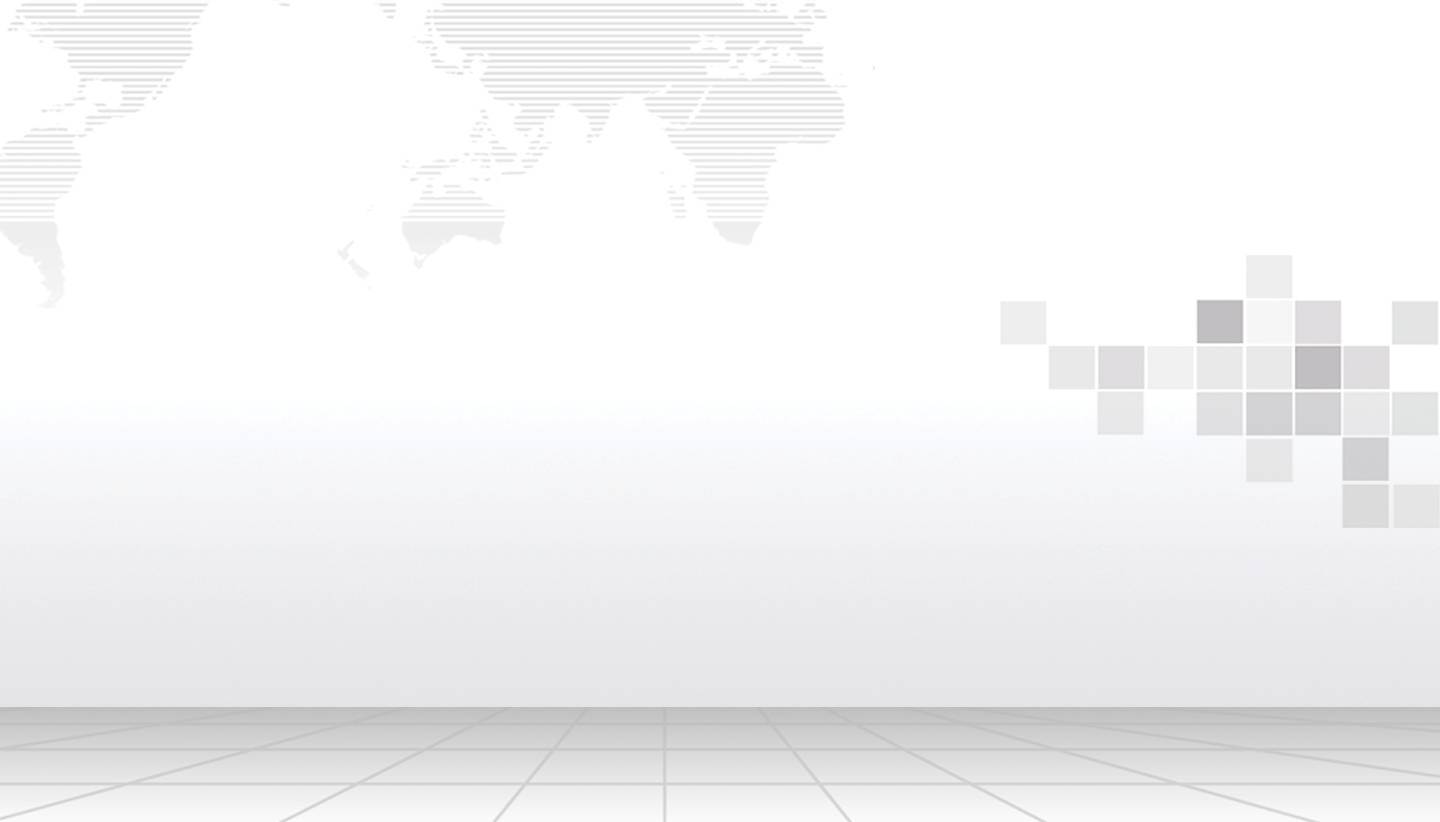 基本资料
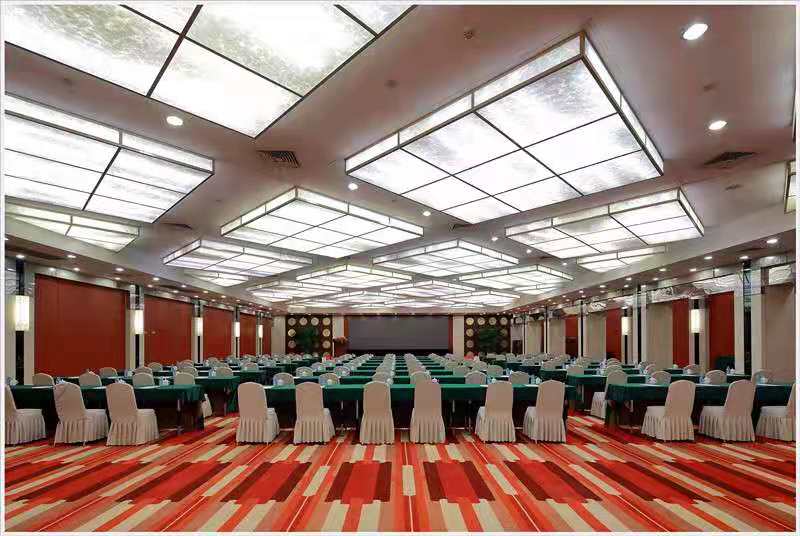 金陵厅
会场面积：537㎡
容纳人数：240-460人
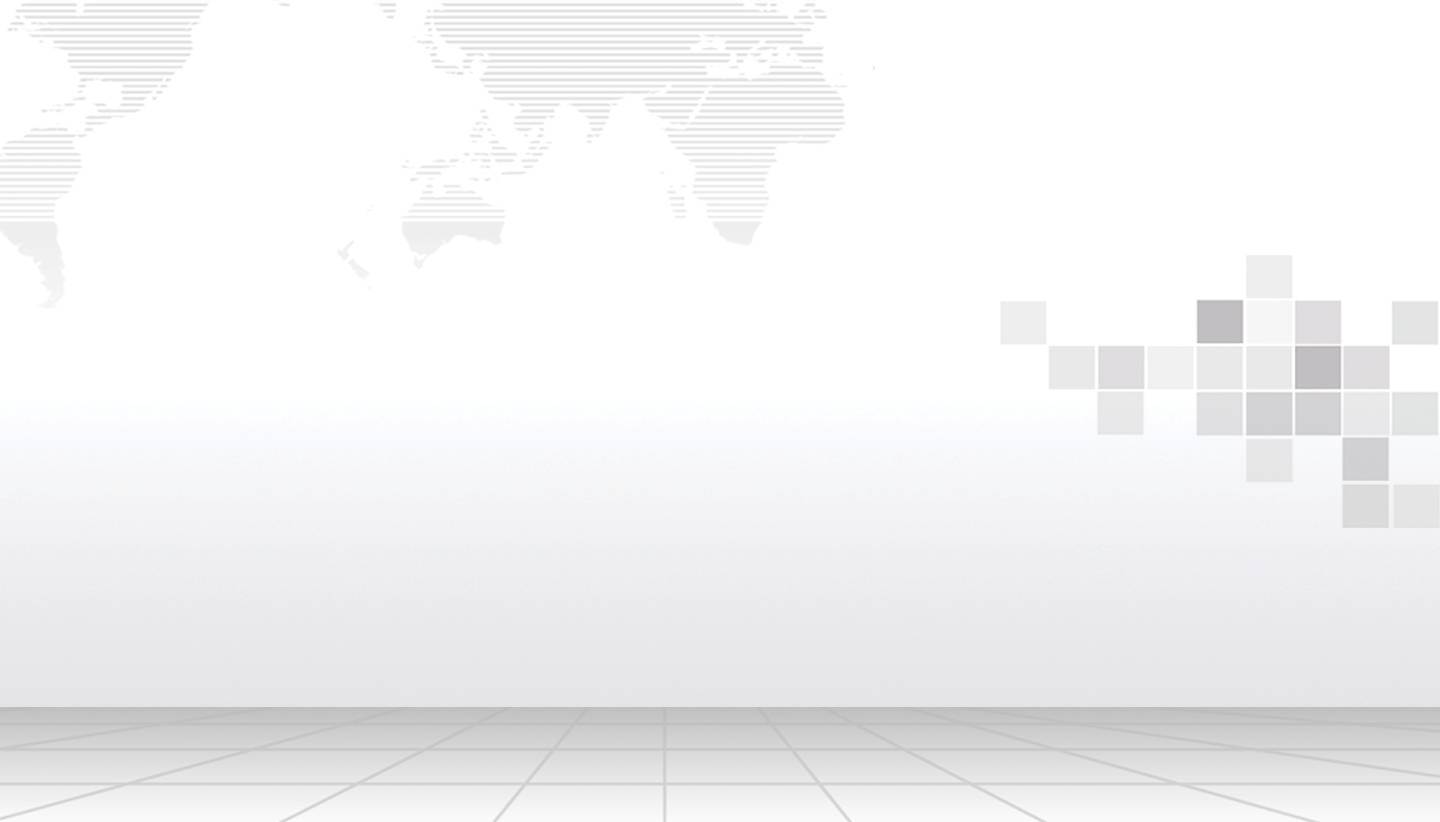 基本资料
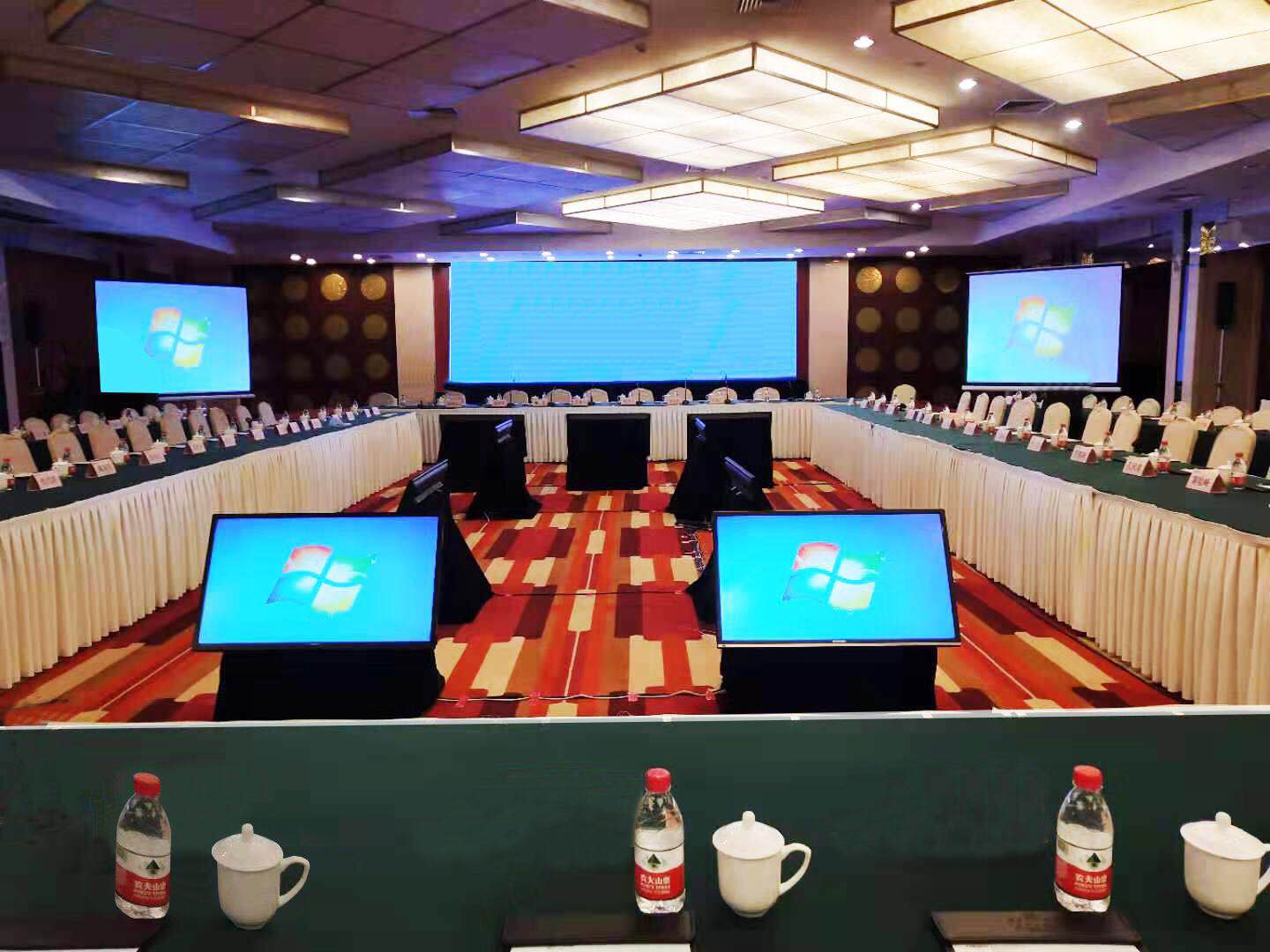 金陵厅
会场面积：537㎡
容纳人数：240-460人
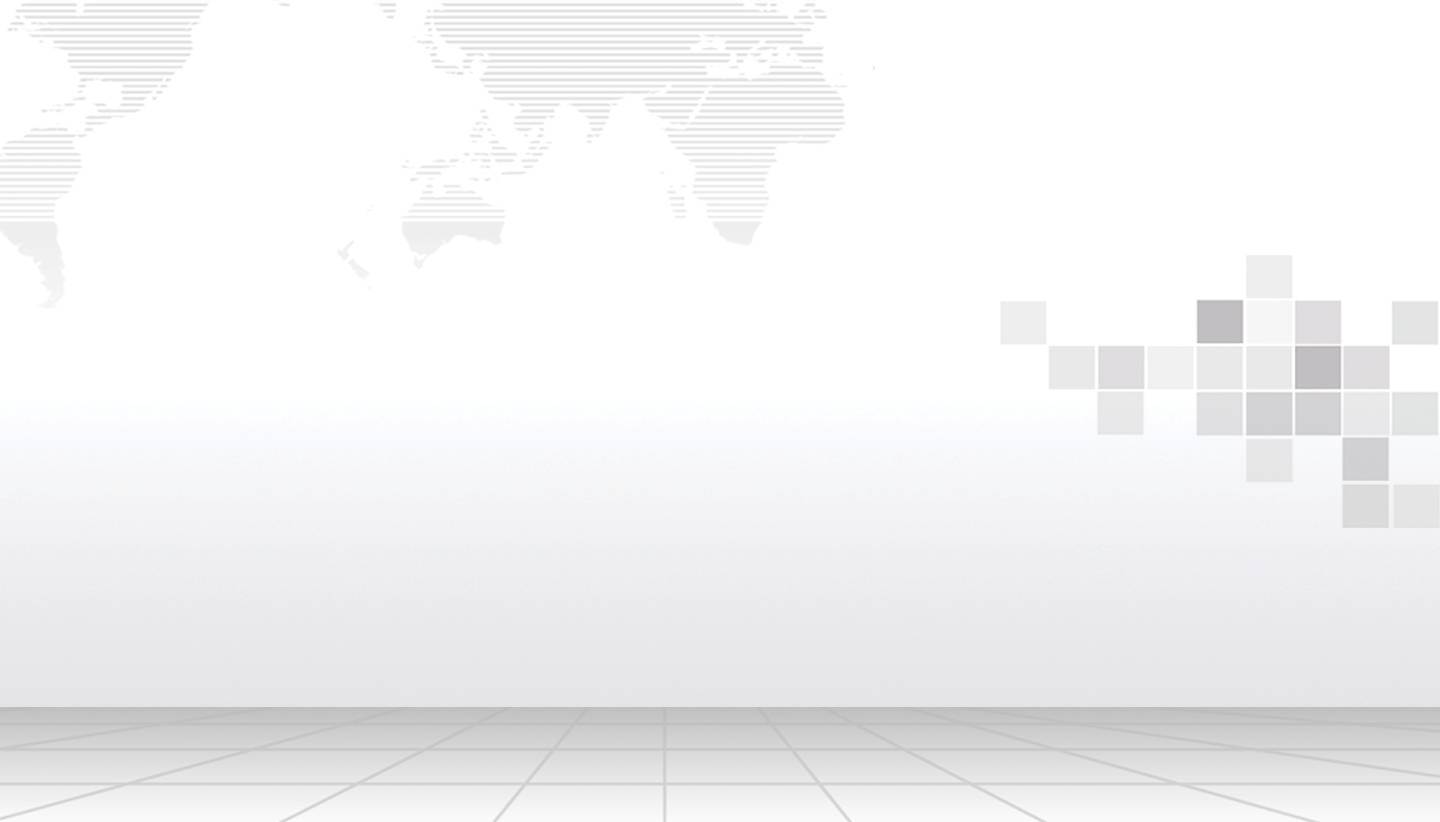 基本资料
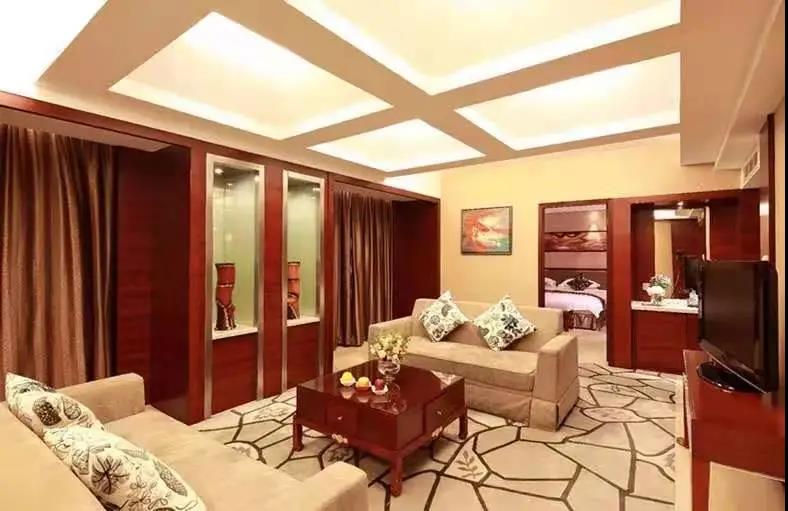 钟山特套
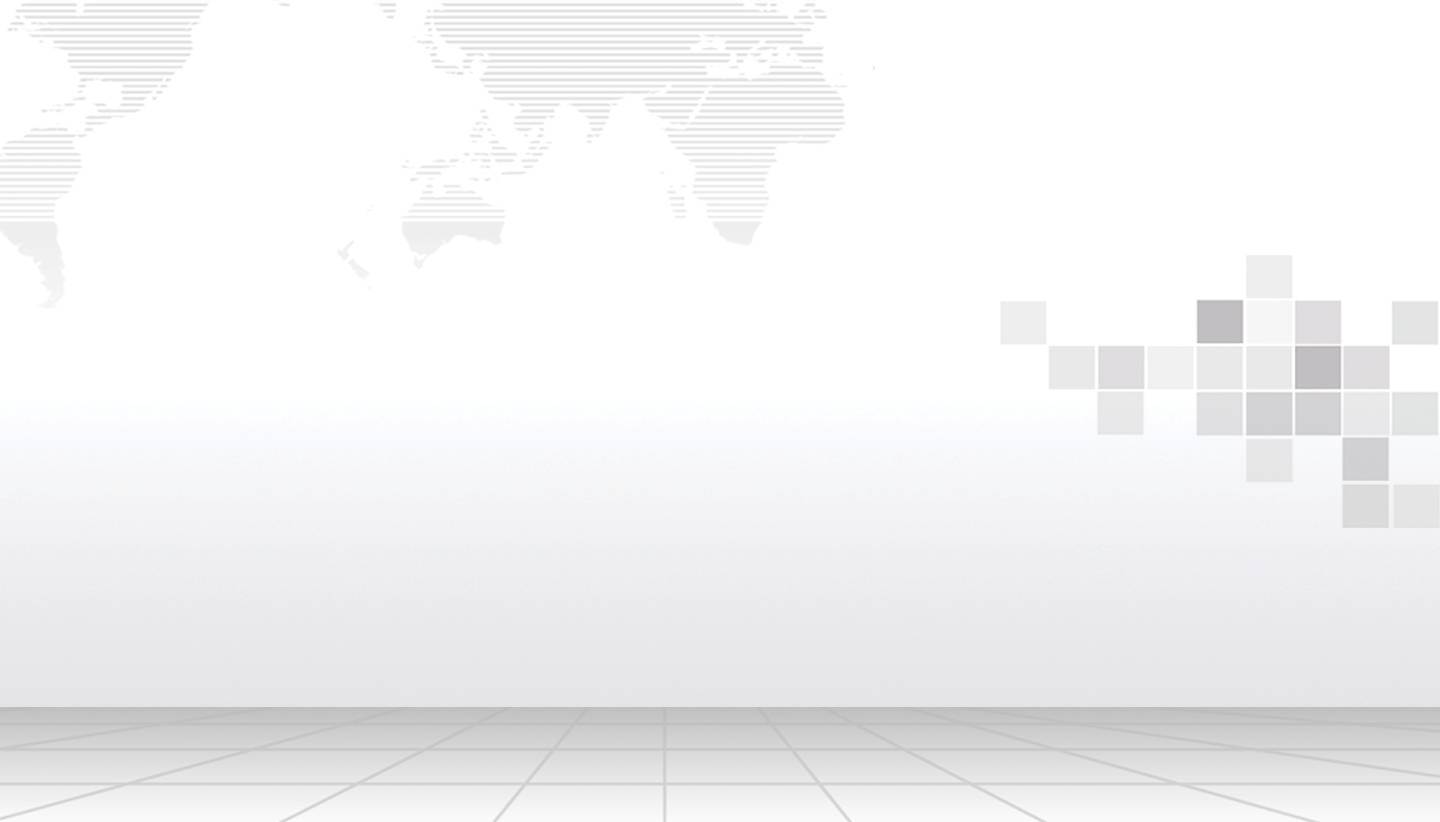 基本资料
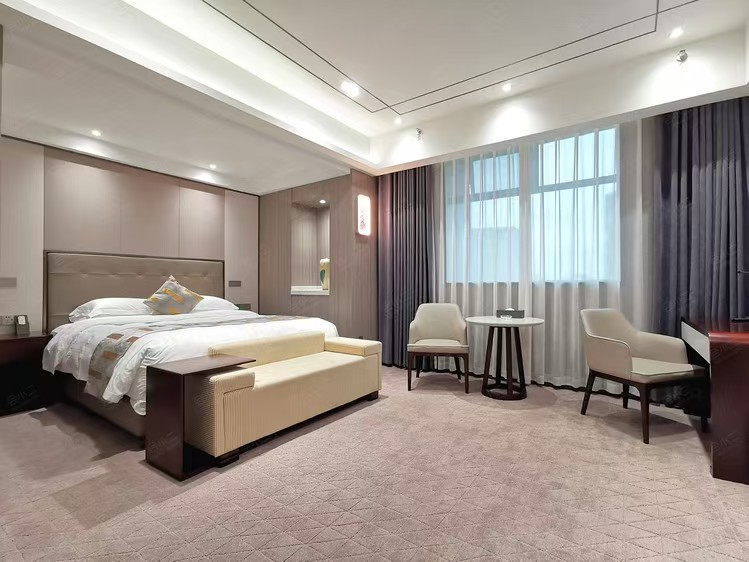 主楼商务单间
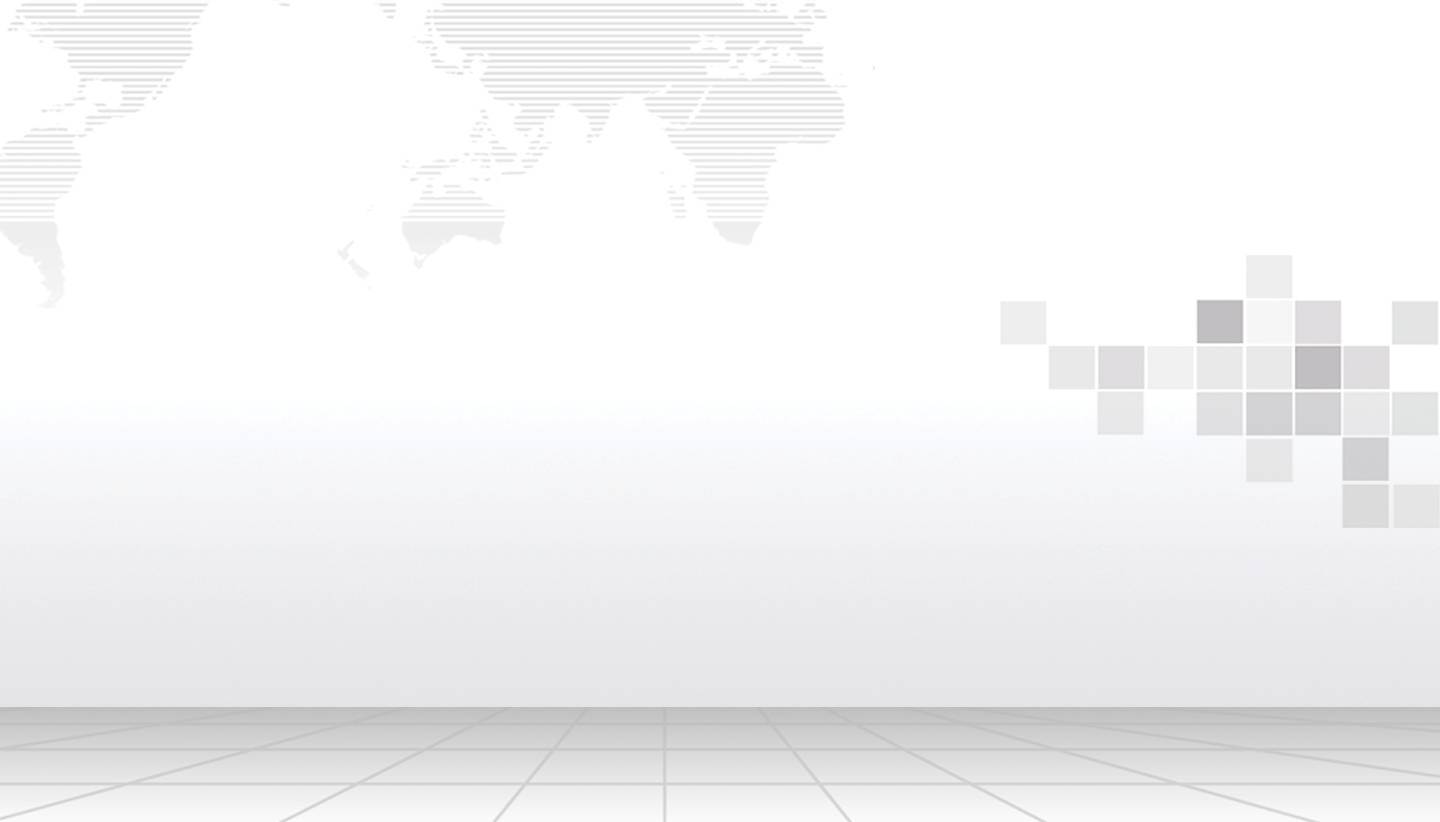 基本资料
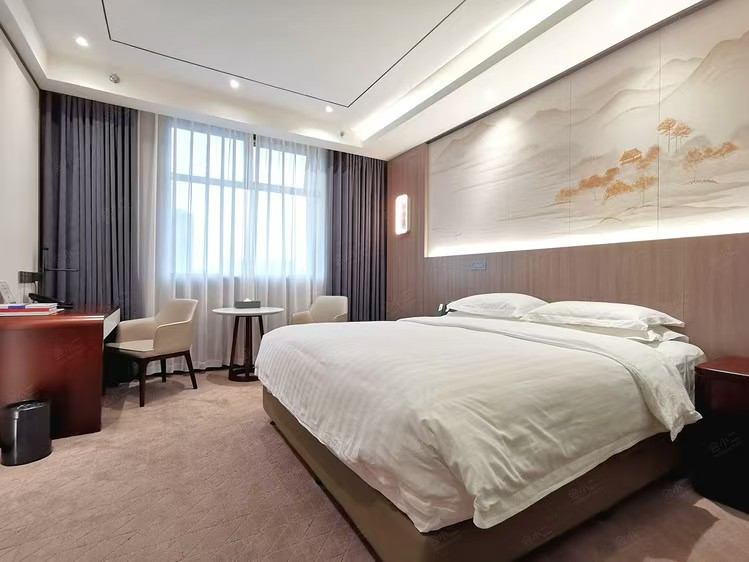 主楼单人间
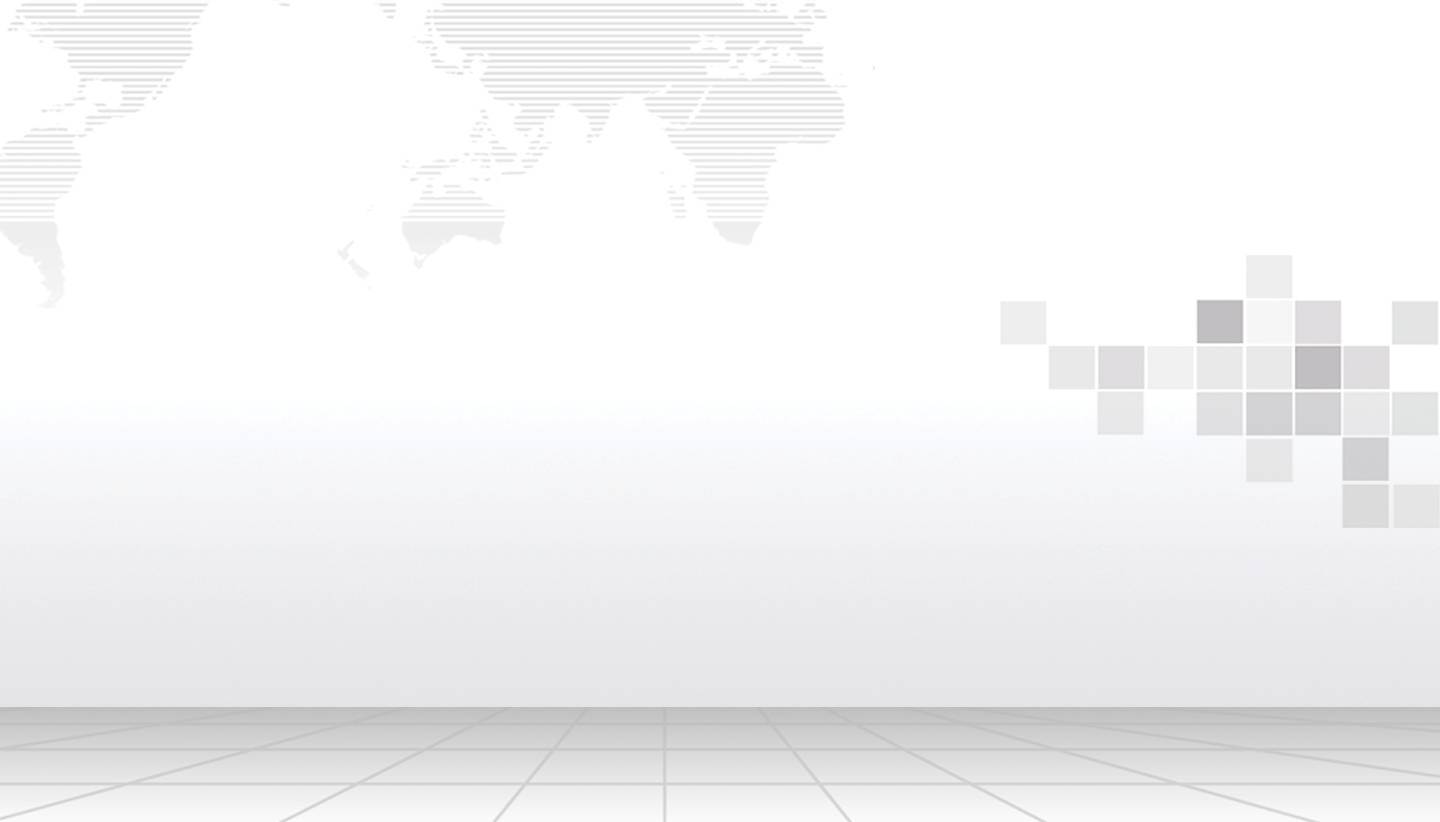 基本资料
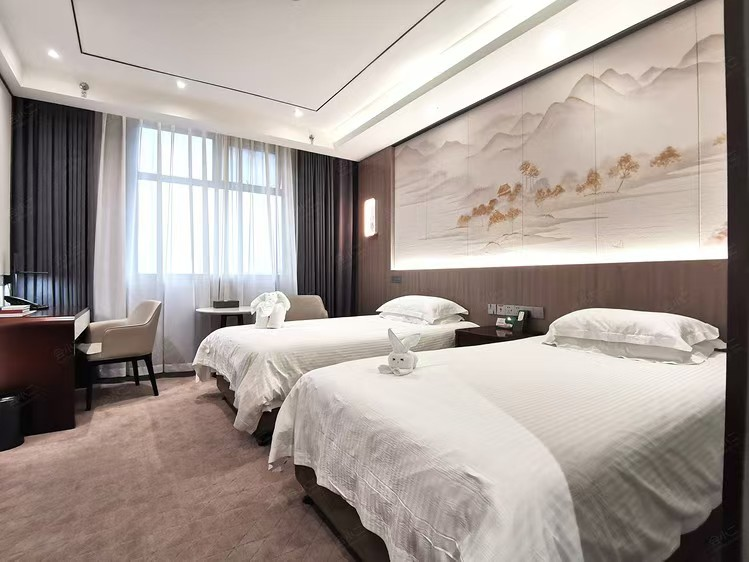 主楼标准间
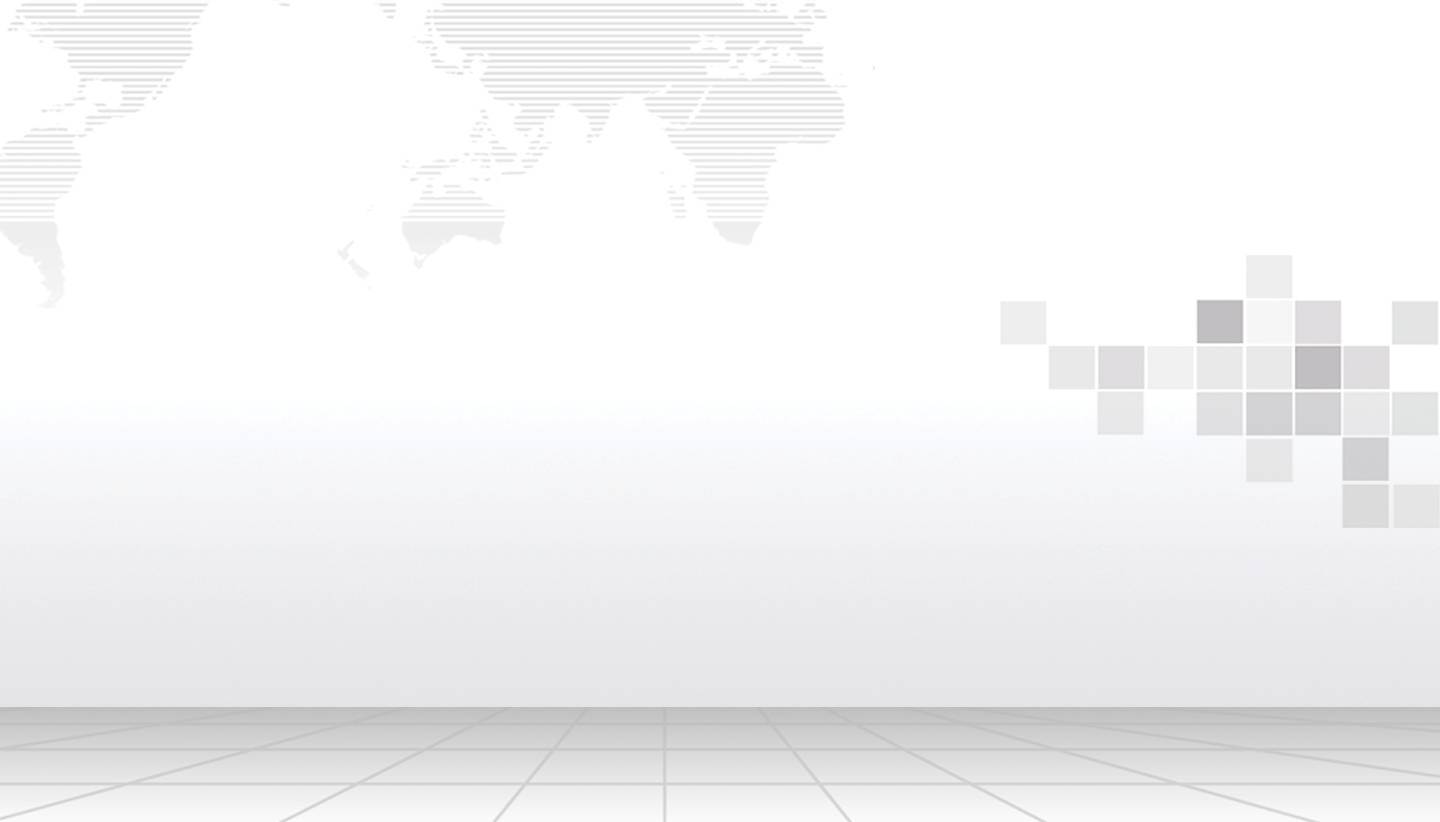 基本资料
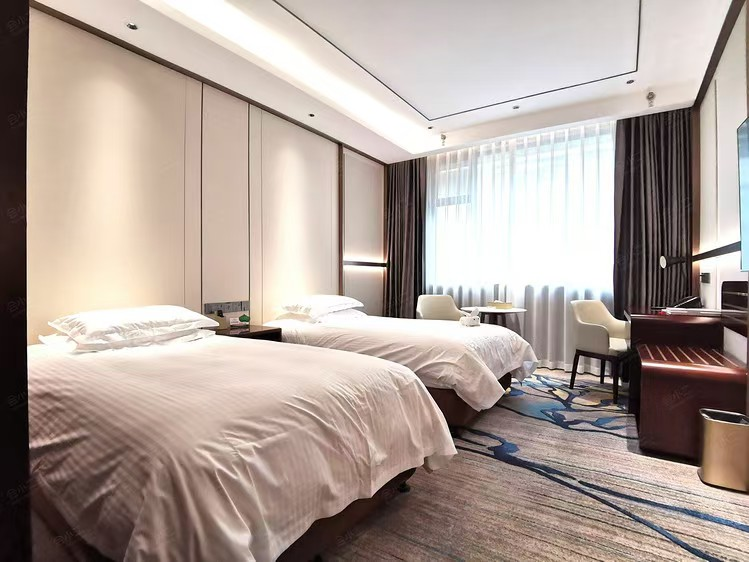 贵宾楼行政标间
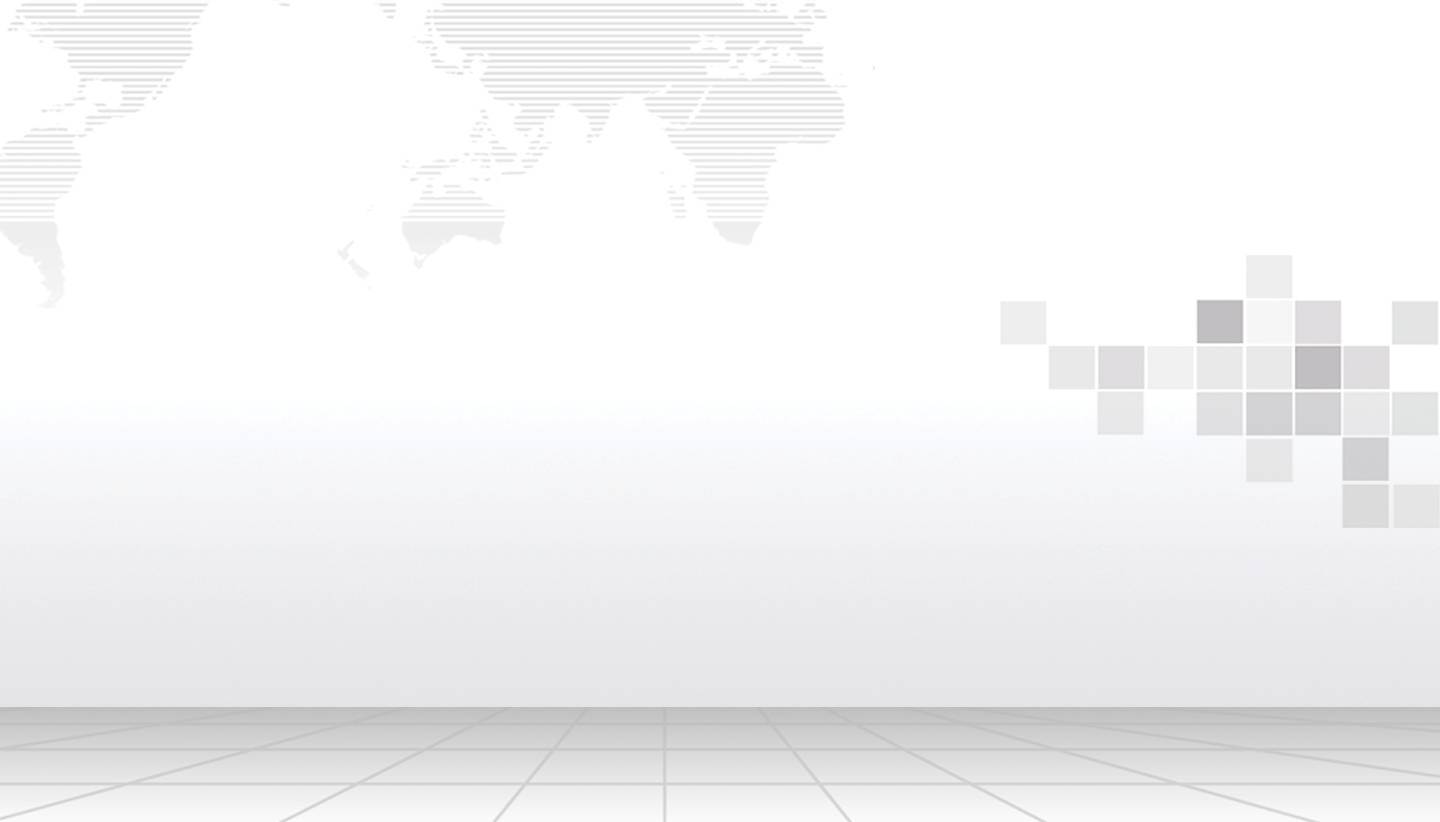 基本资料
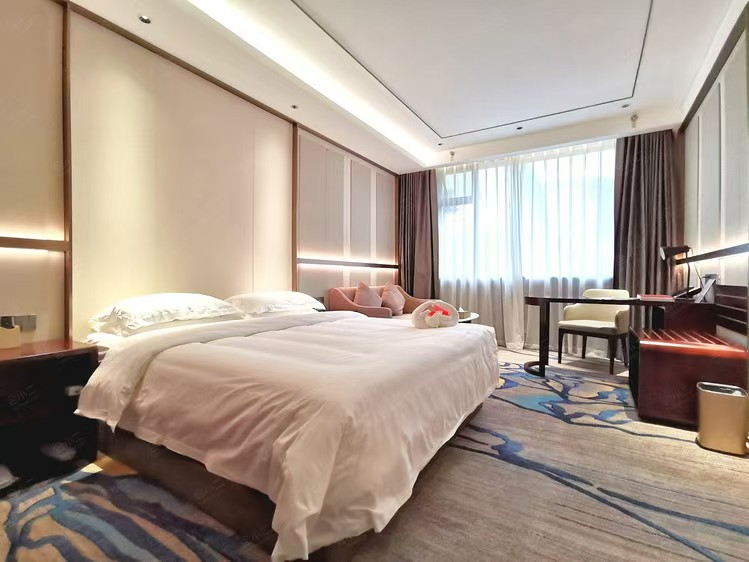 贵宾楼行政单间
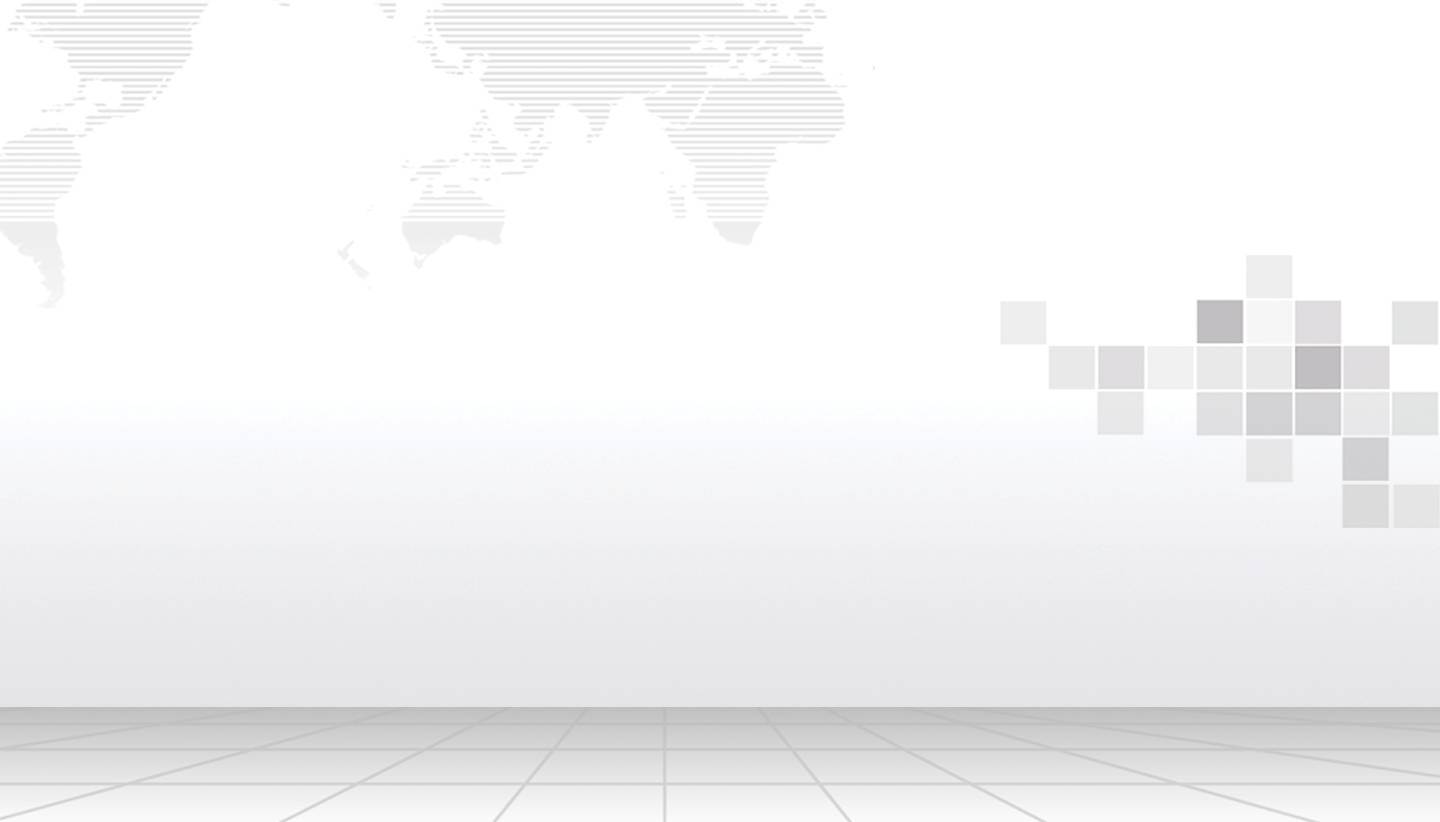 基本资料
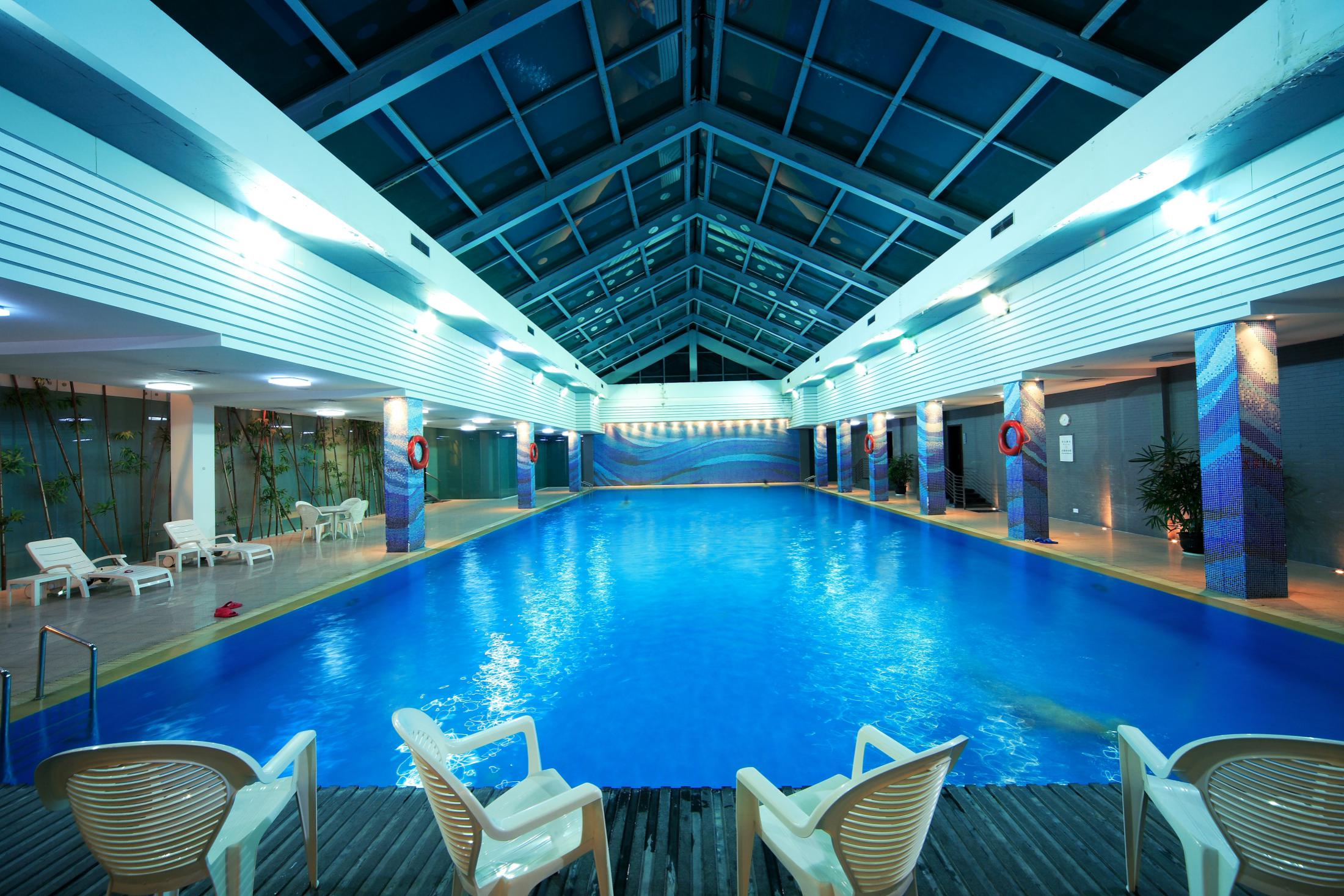 康体游泳馆
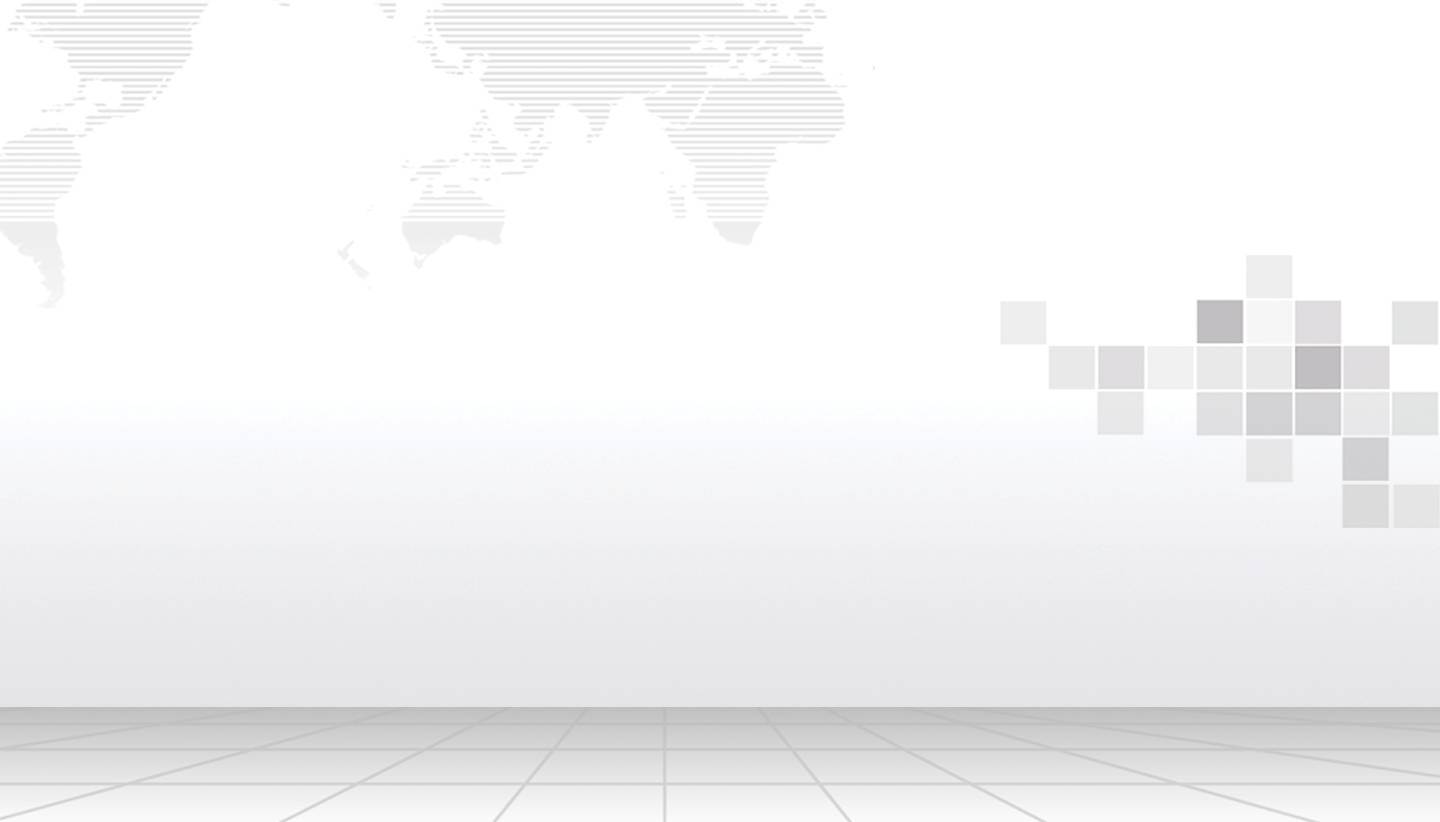 基本资料
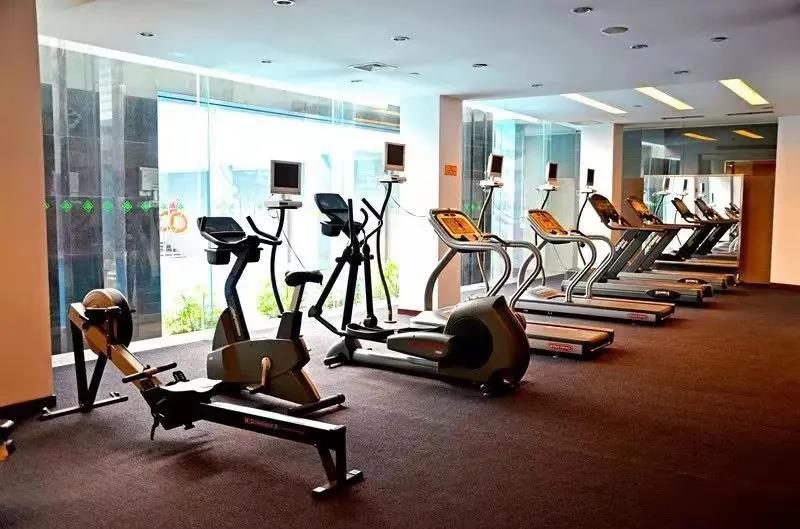 康体健身房
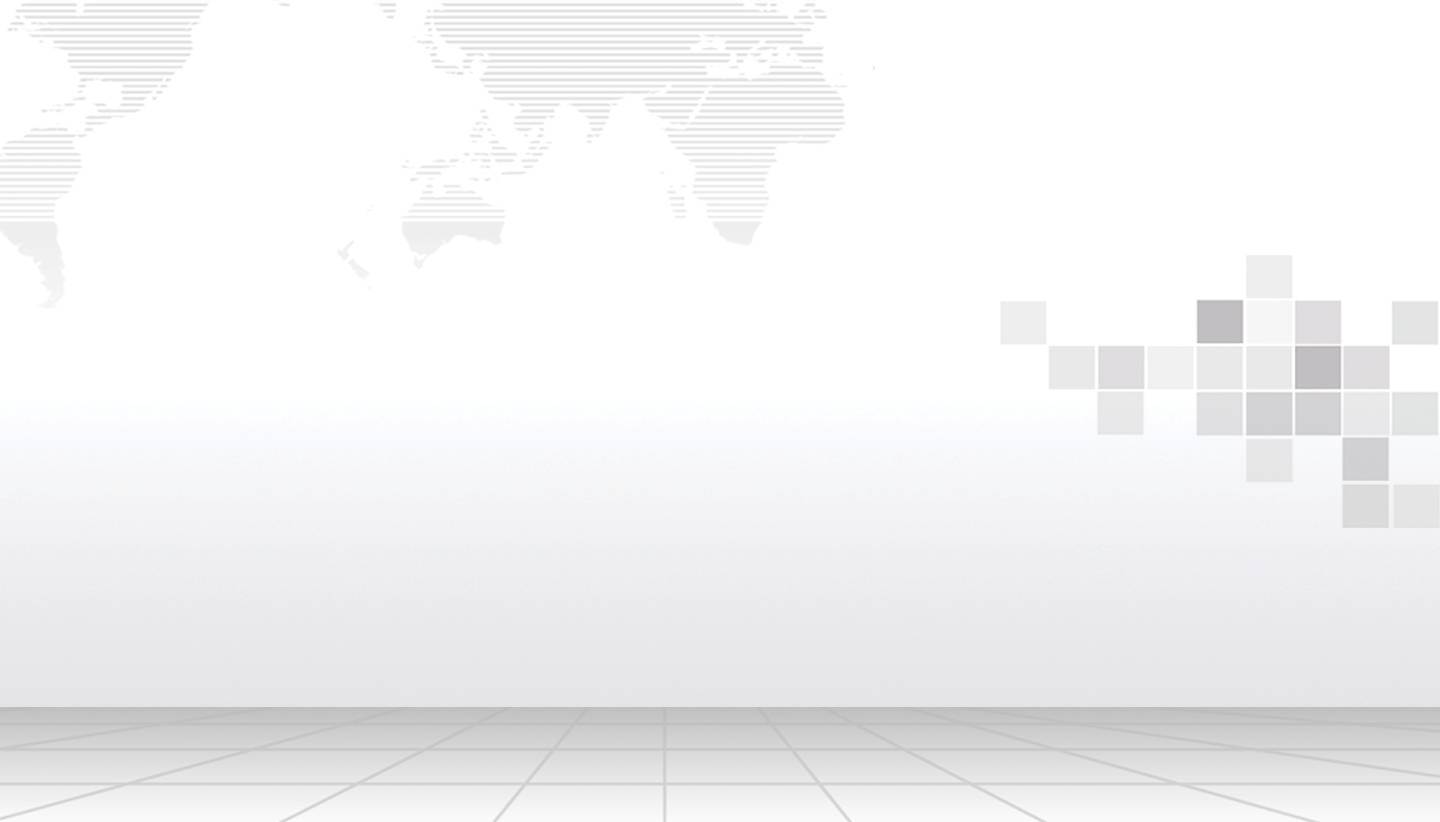 基本资料
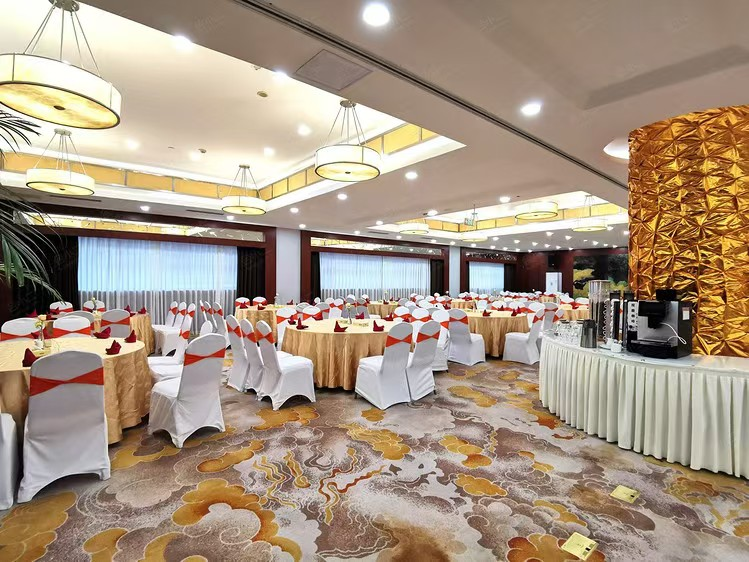 餐饮：扬子厅
会场面积：500㎡
容纳餐位：300
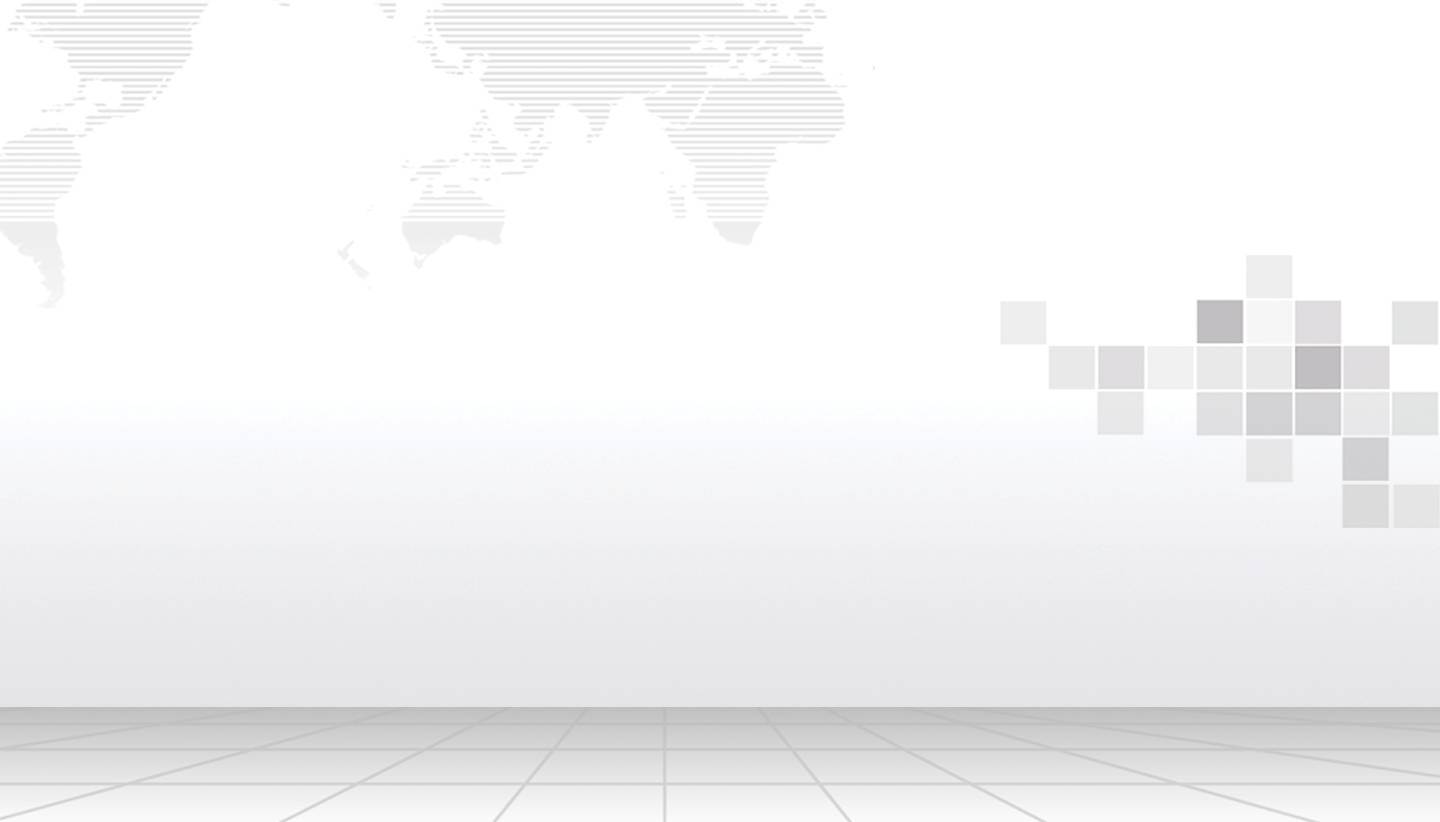 基本资料
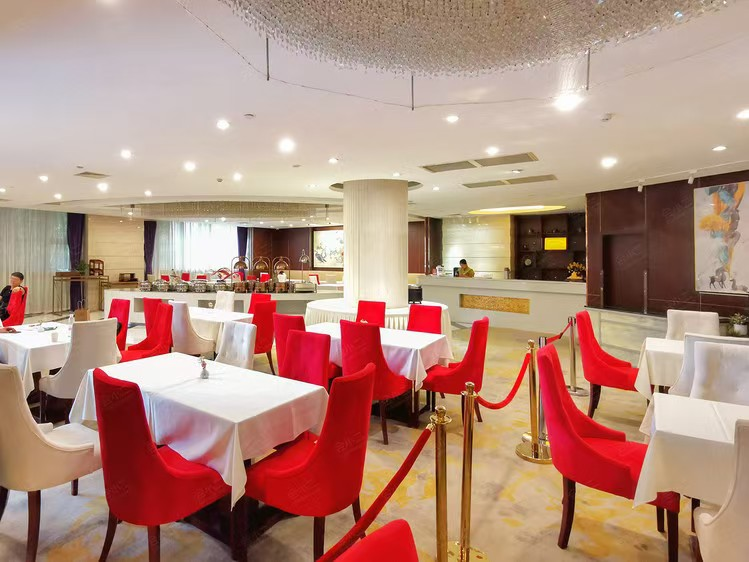 餐饮：咖啡苑
会场面积：150㎡
容纳餐位：80
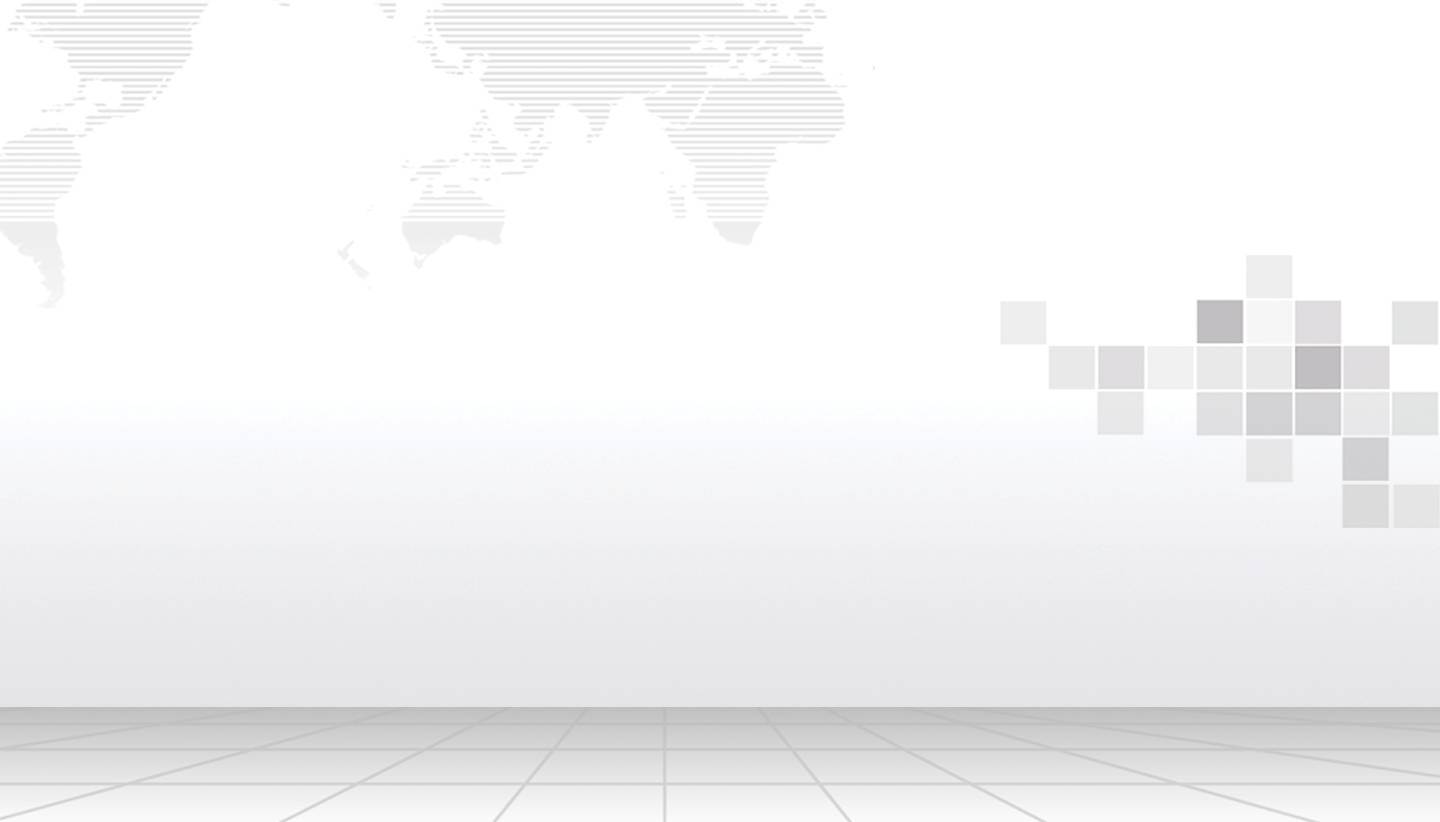 基本资料
酒店地址：南京市中山东路307号
联系方式：（025）84818888-8800
联系人：
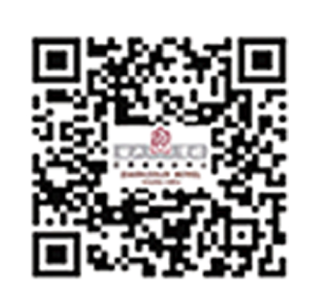 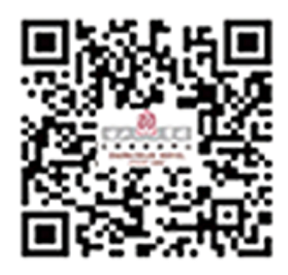 微信
微博